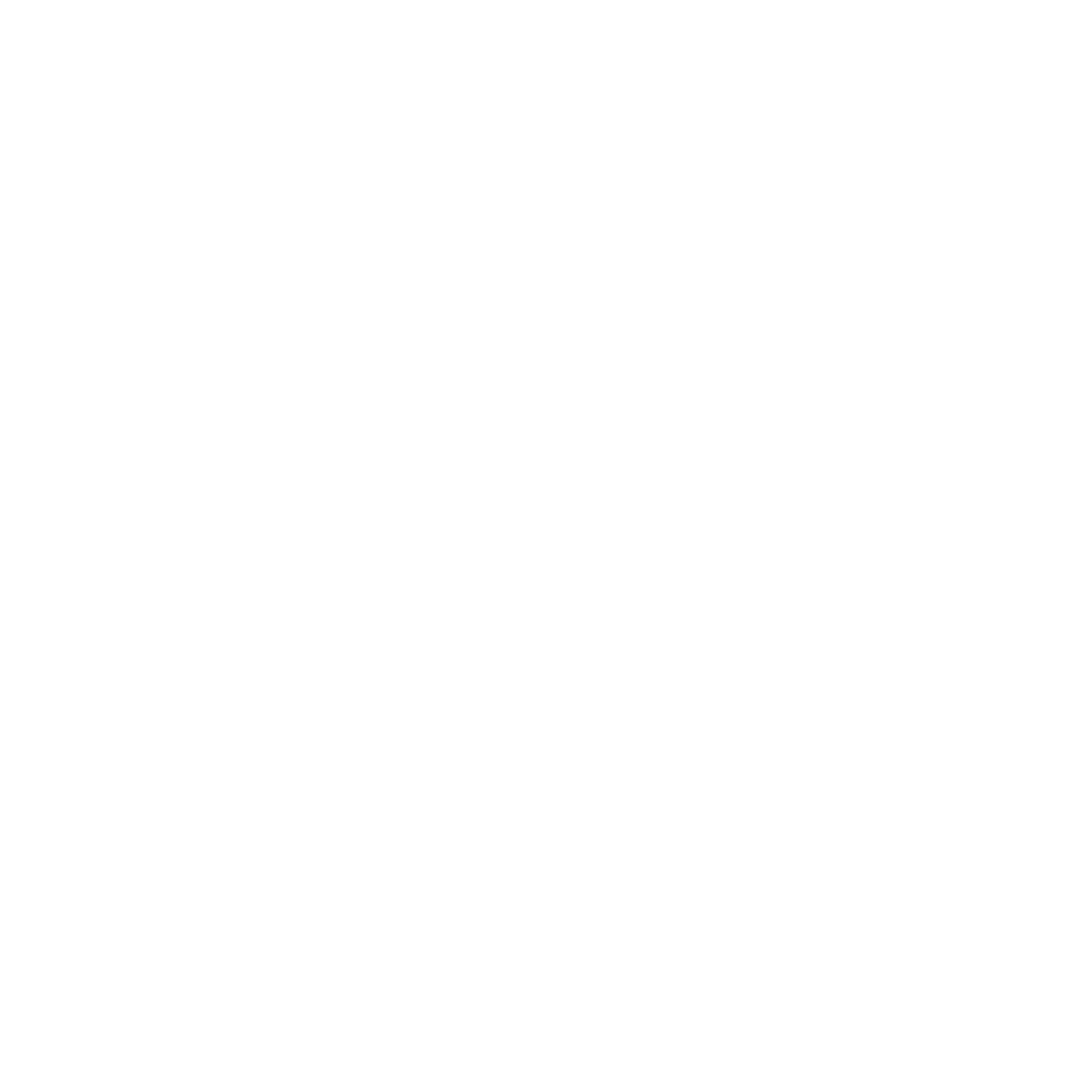 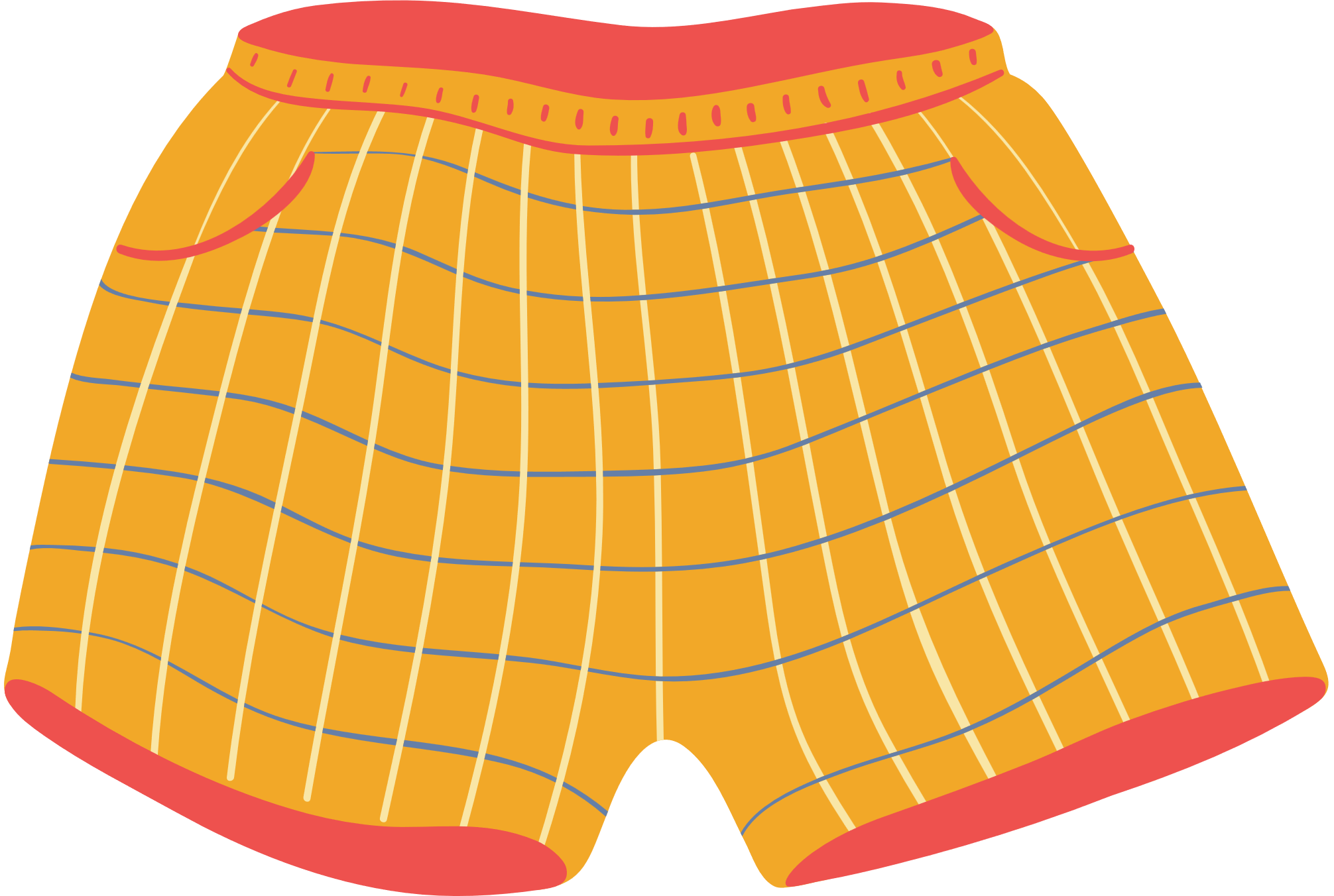 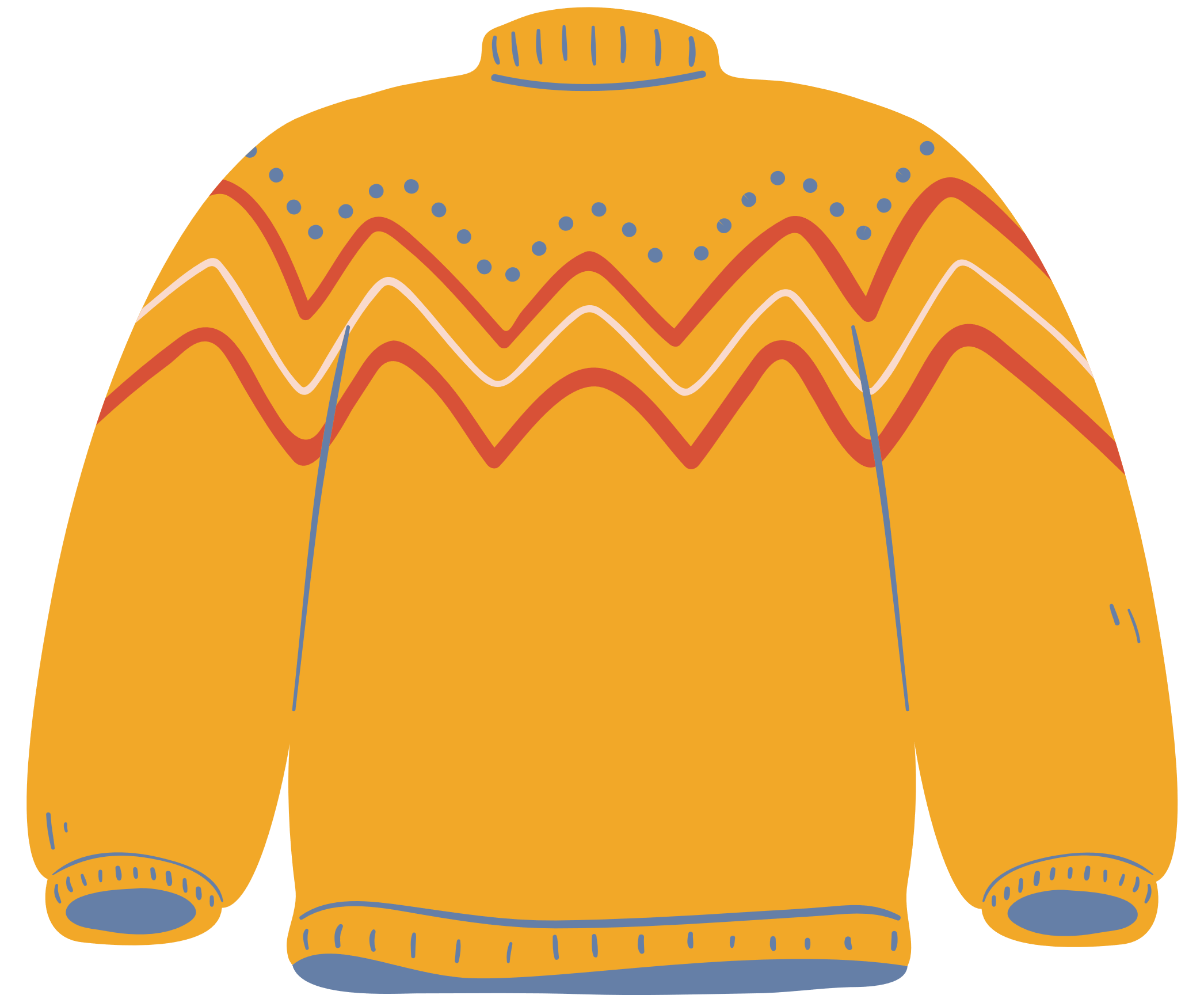 Unit 7
I’M WEARING 
A BLUE SKIRT.
Lesson 4
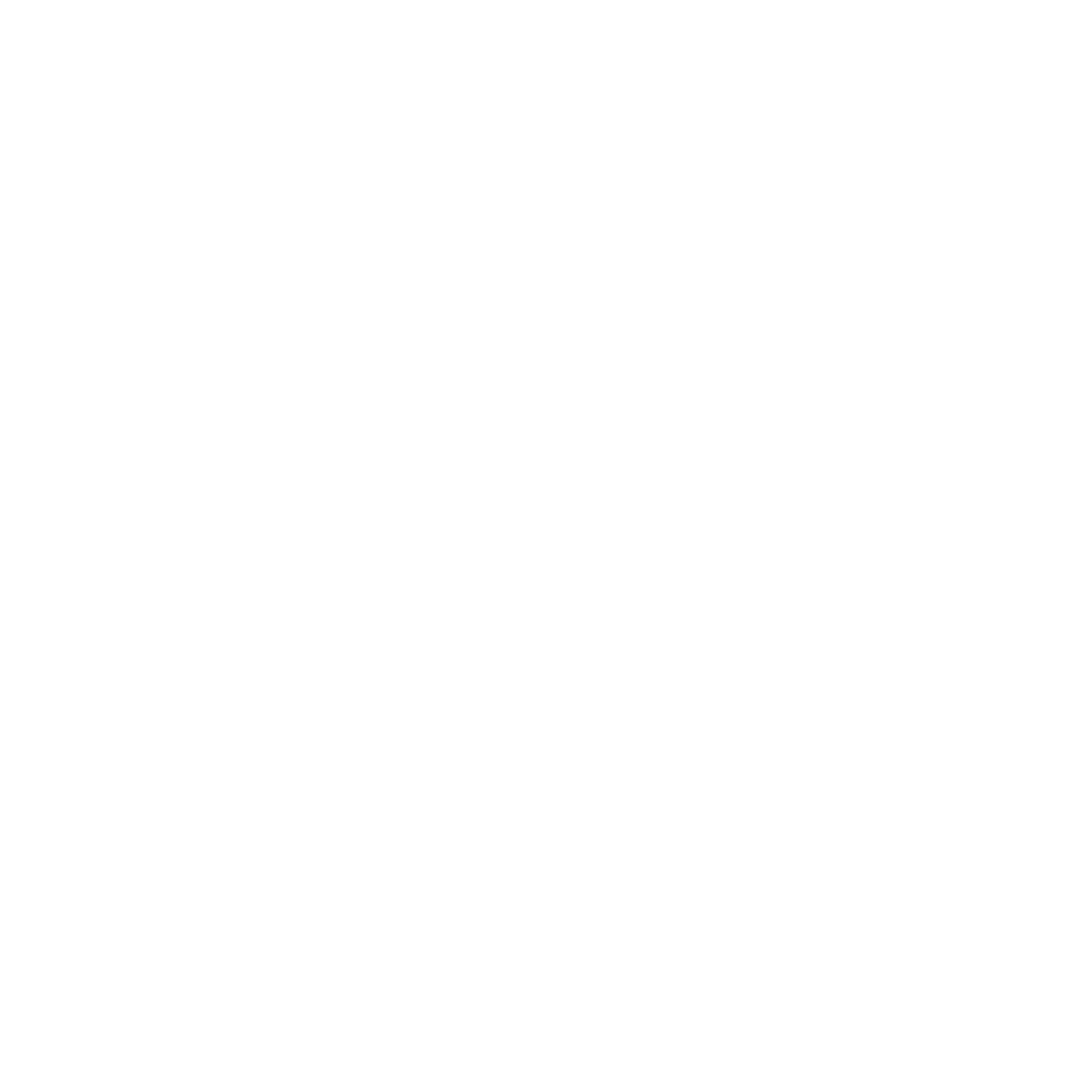 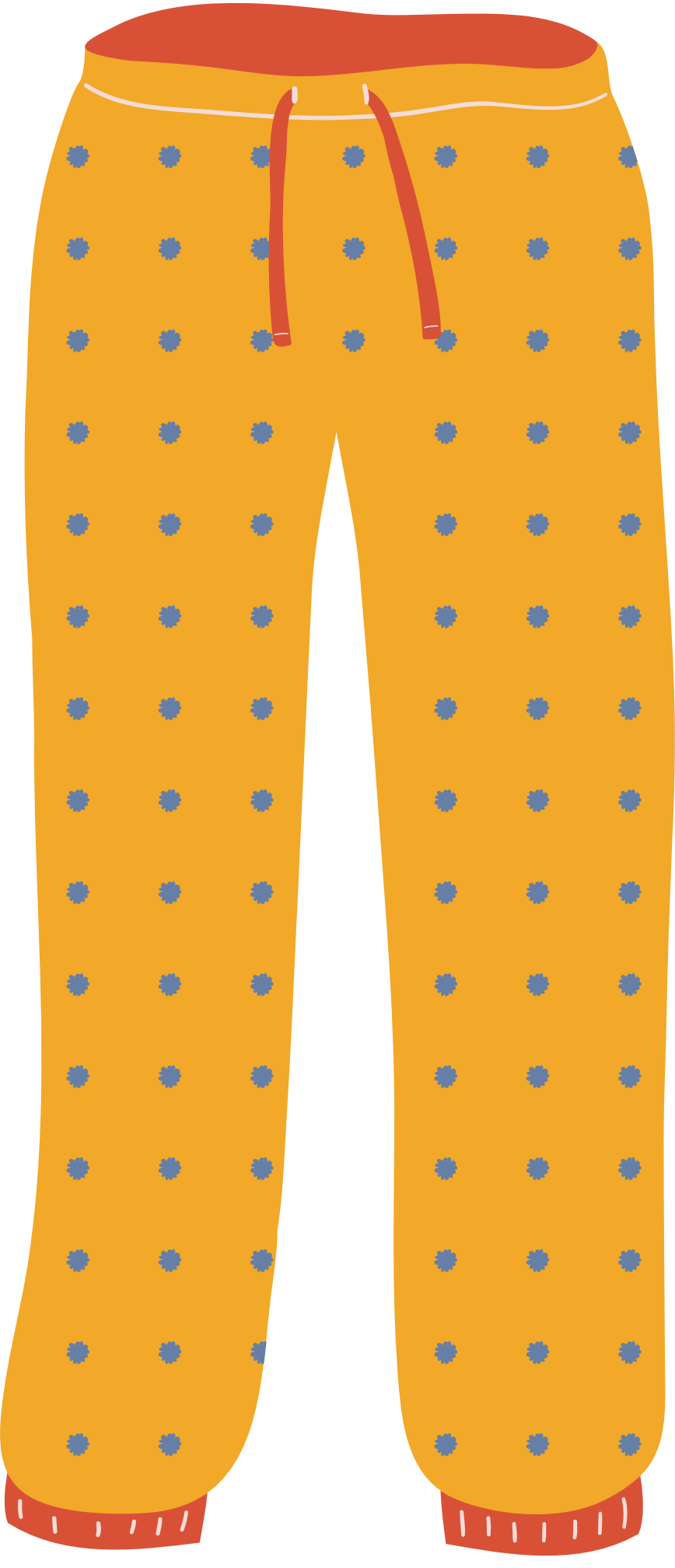 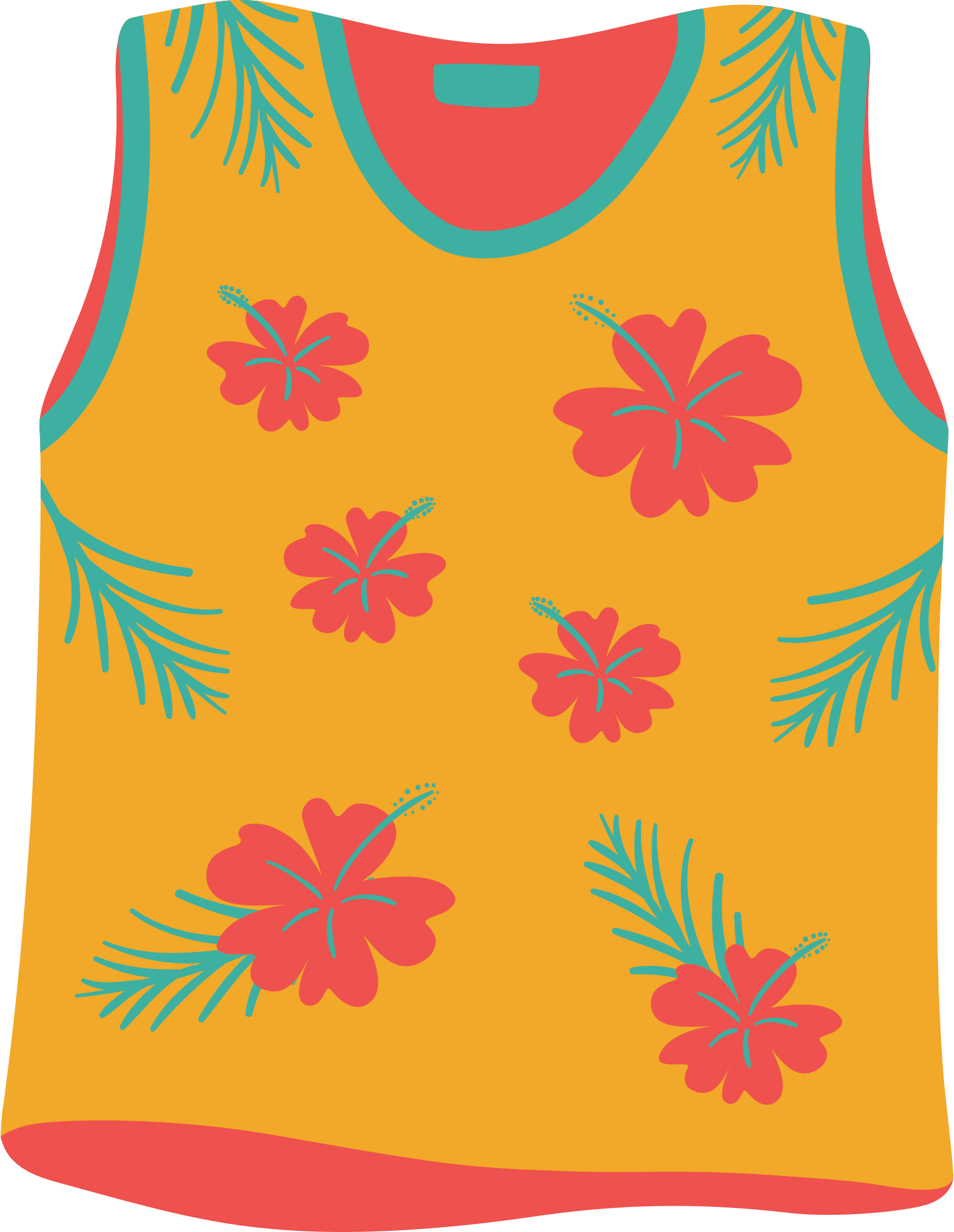 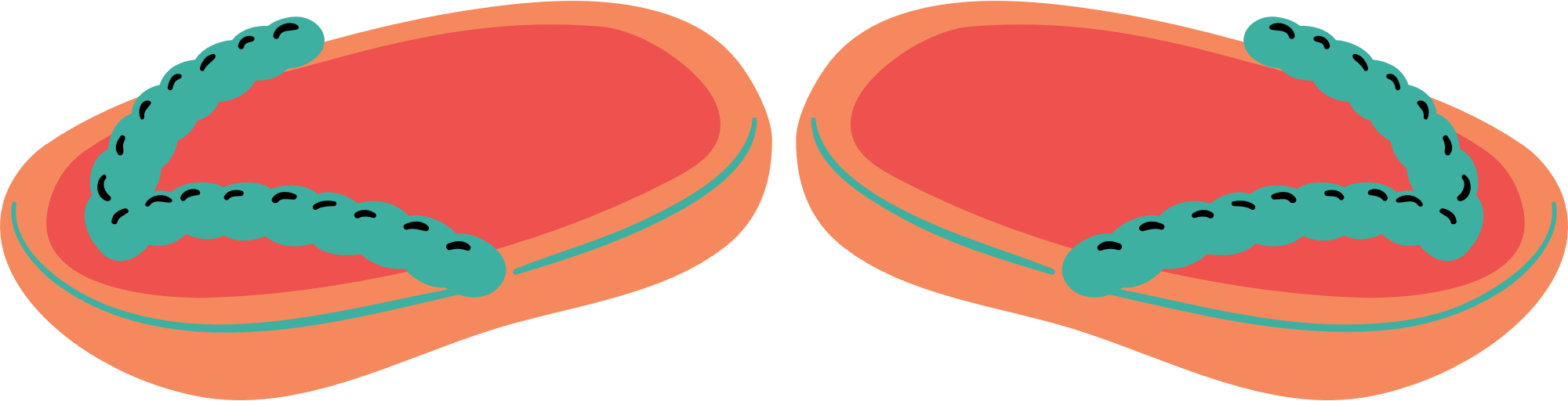 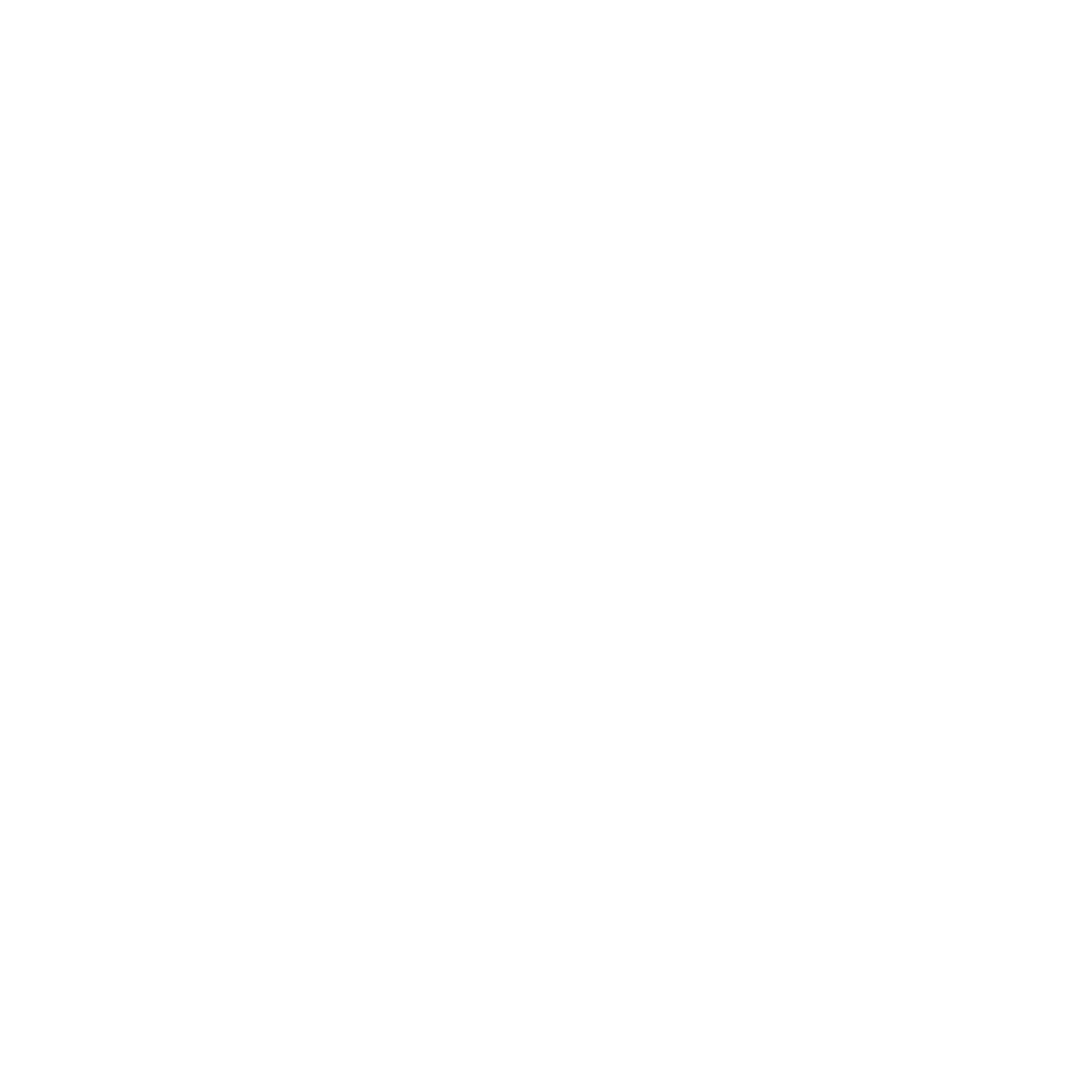 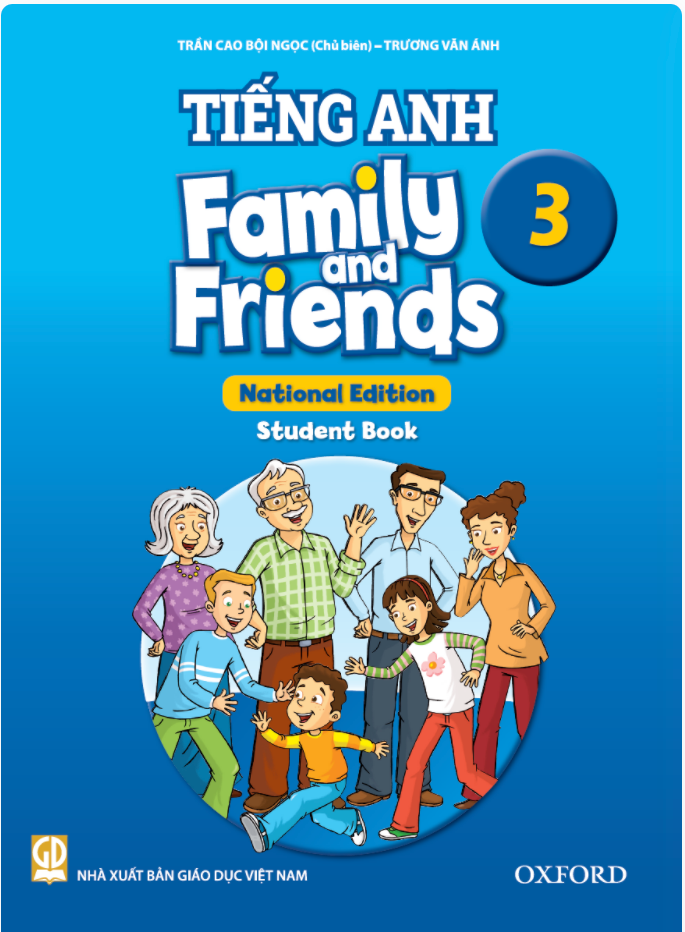 Hello song
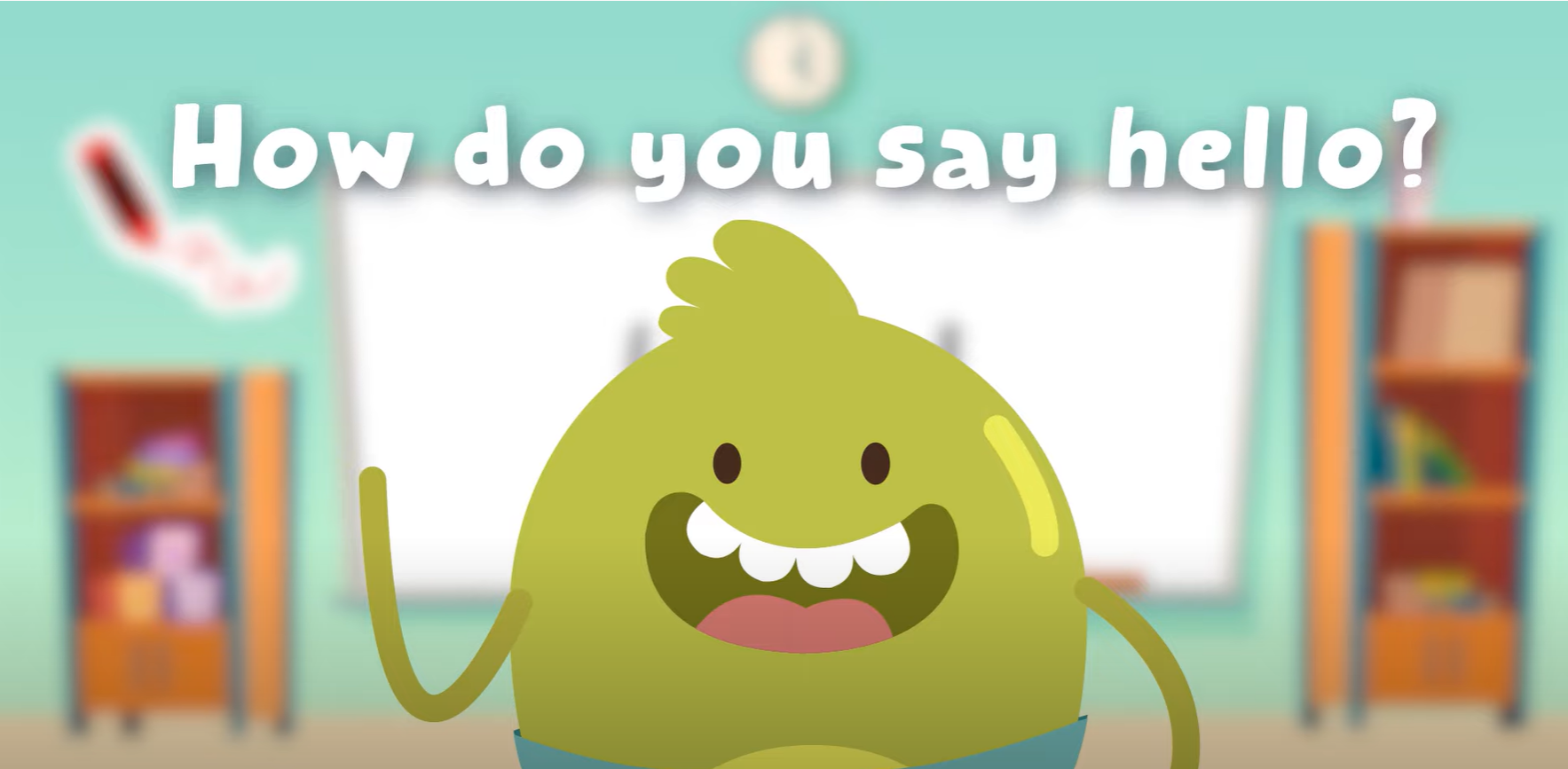 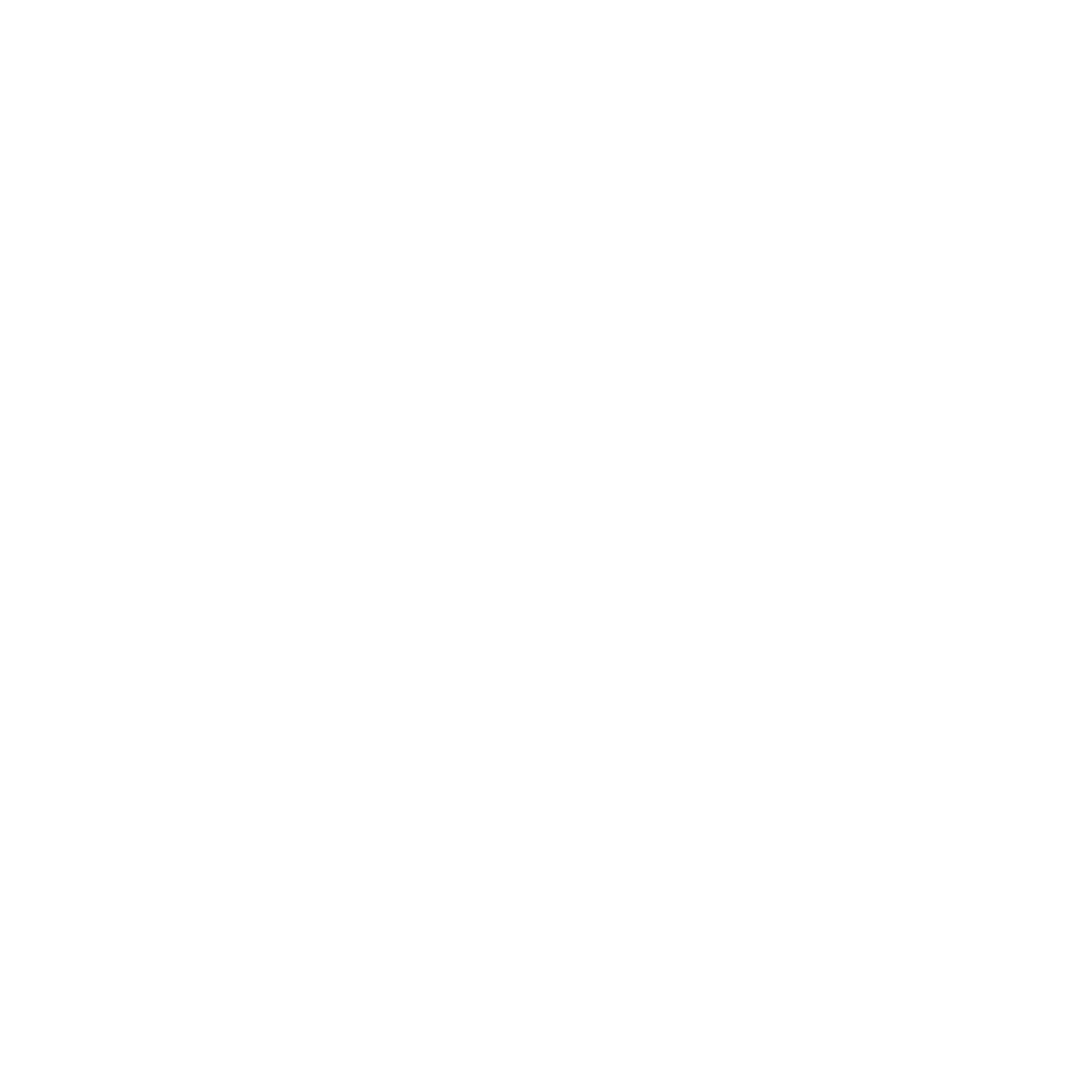 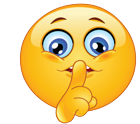 Give Me Five
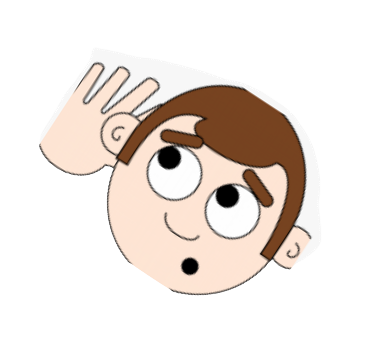 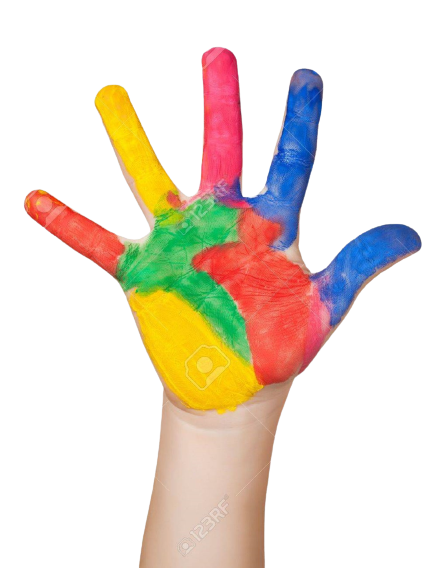 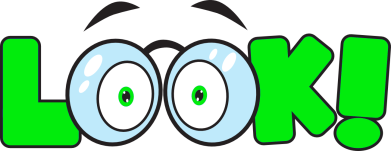 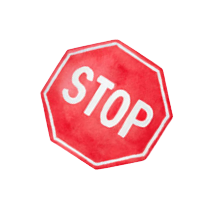 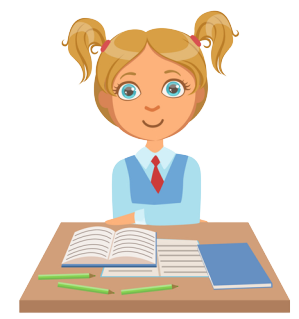 [Speaker Notes: Class Rules]
Watch and Sing.
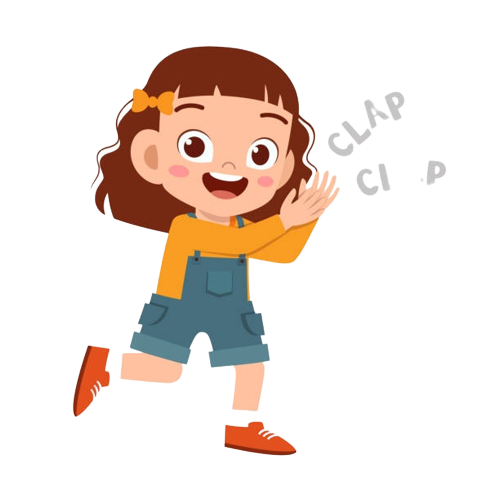 Good job!
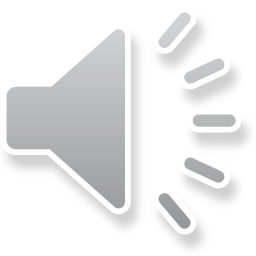 Listen and Point
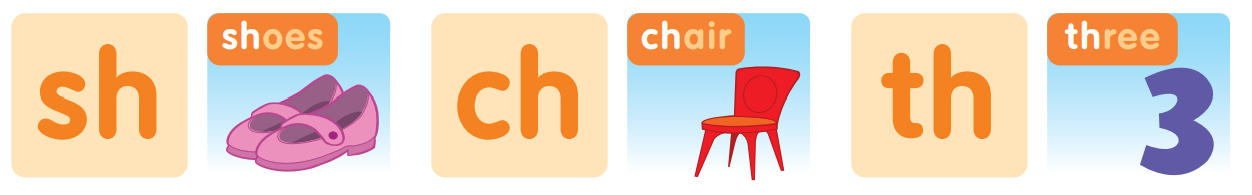 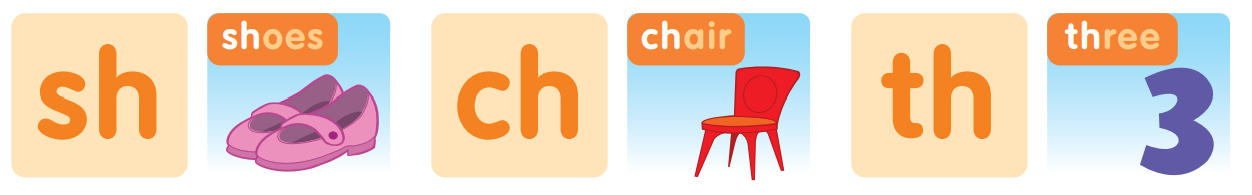 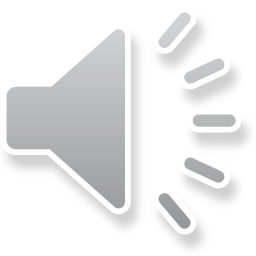 Listen and Repeat
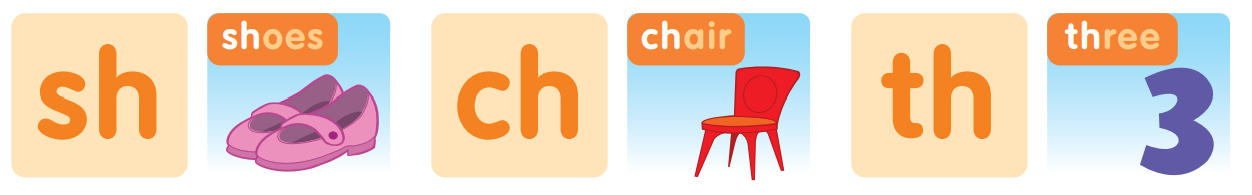 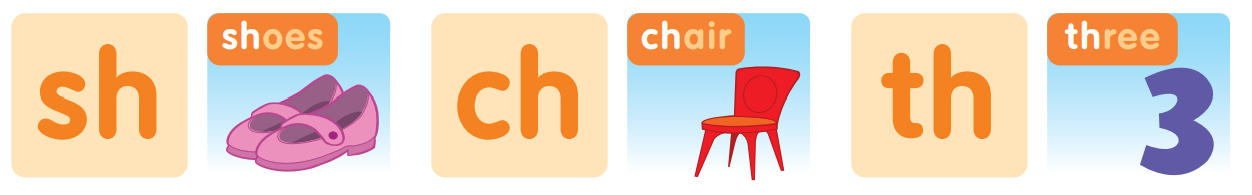 Work in Pairs
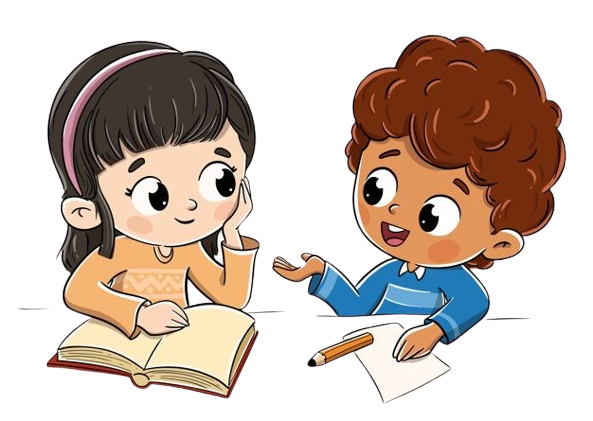 Point and Say
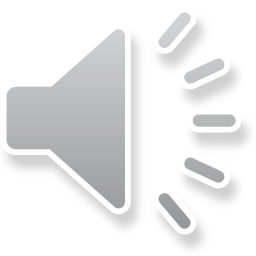 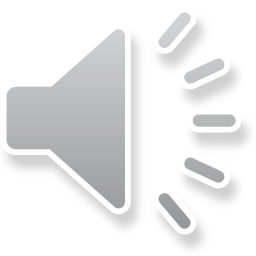 Listen and Point
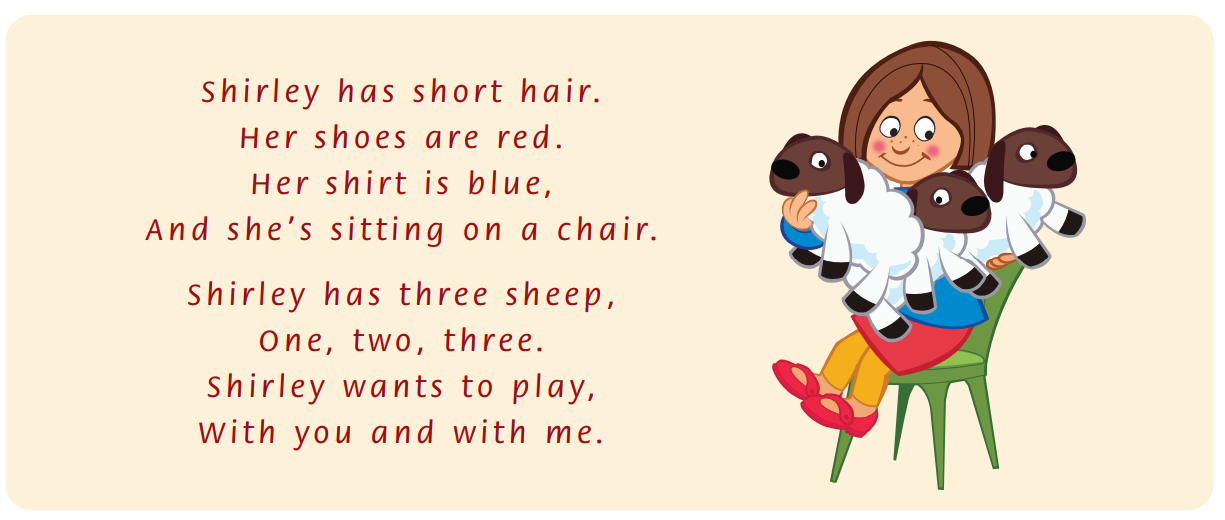 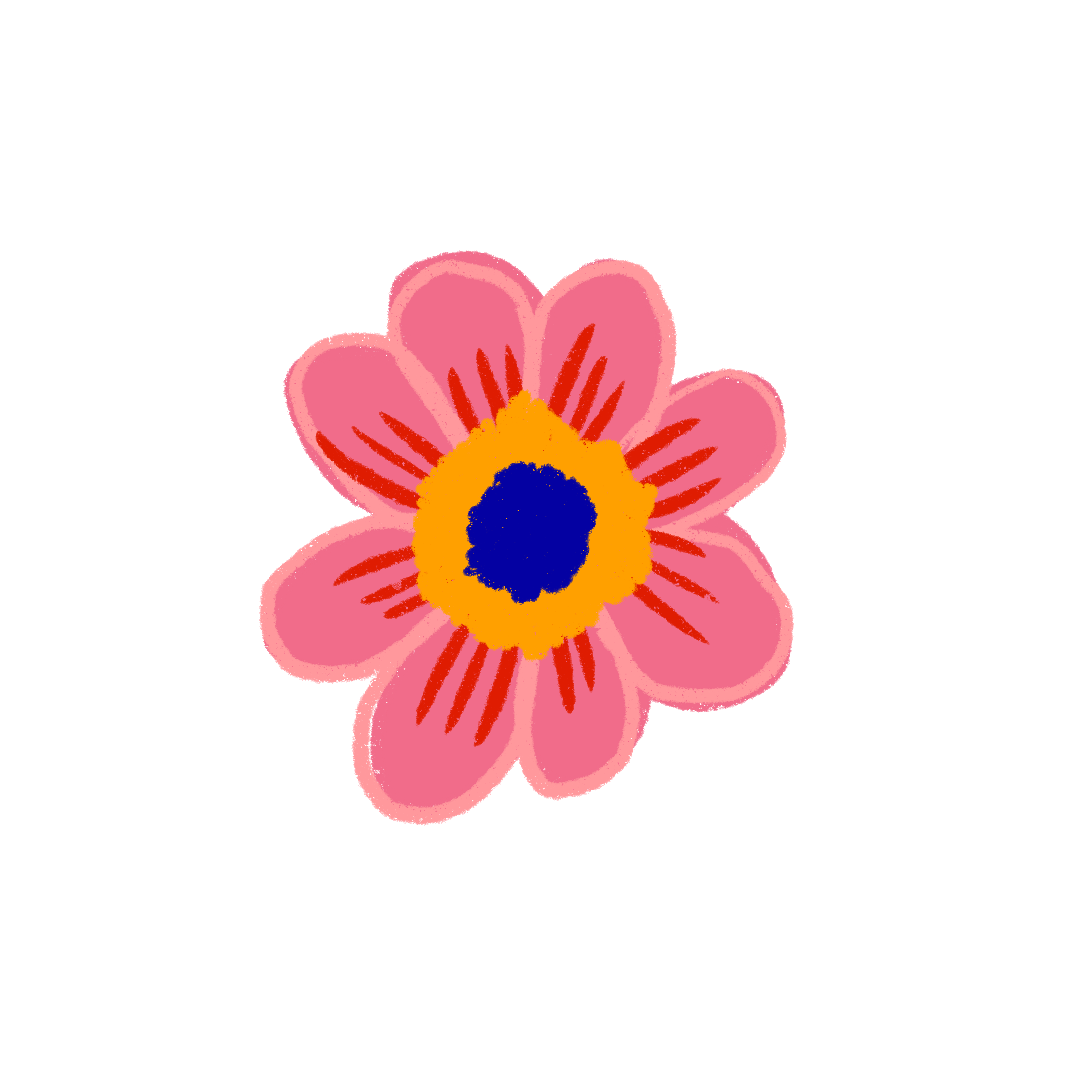 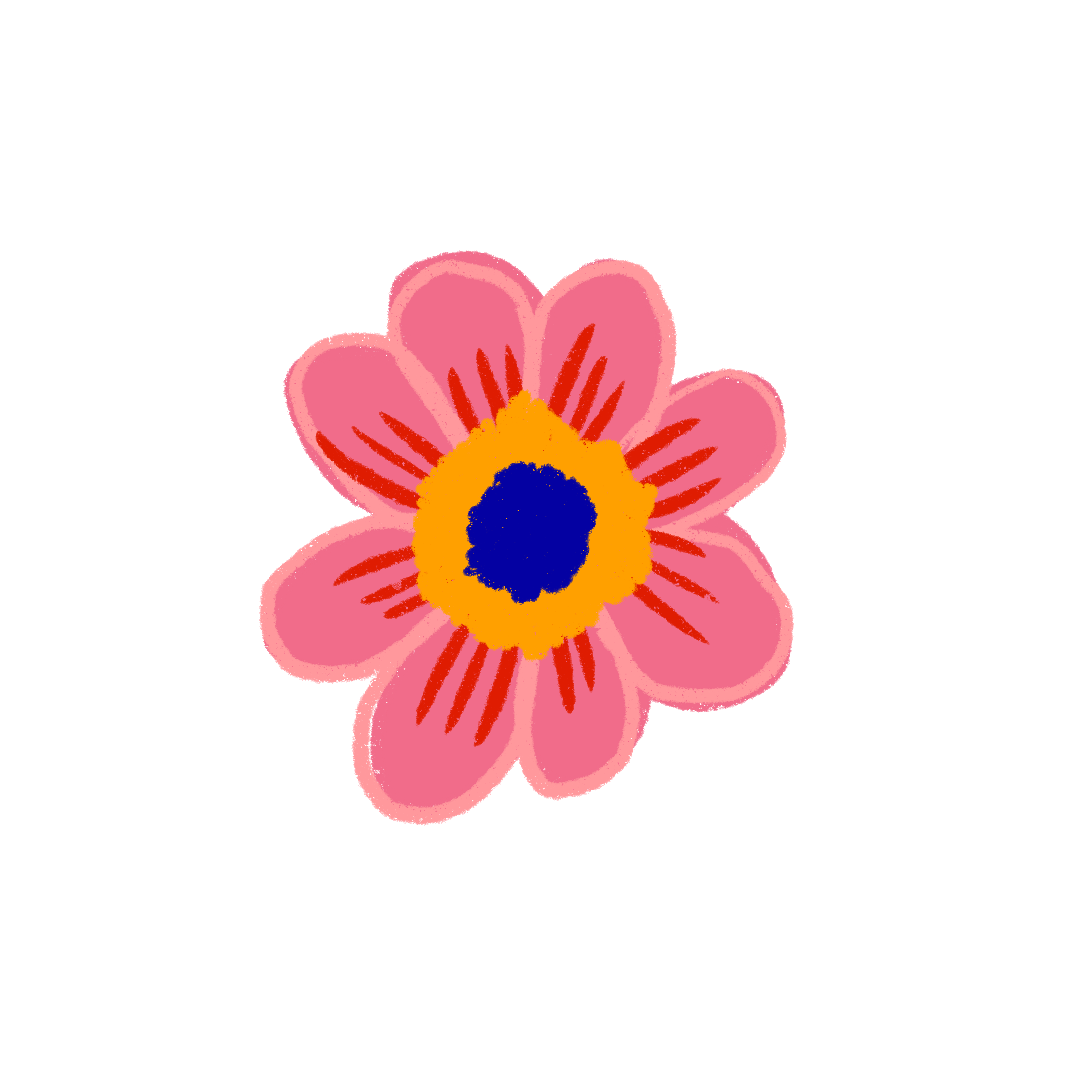 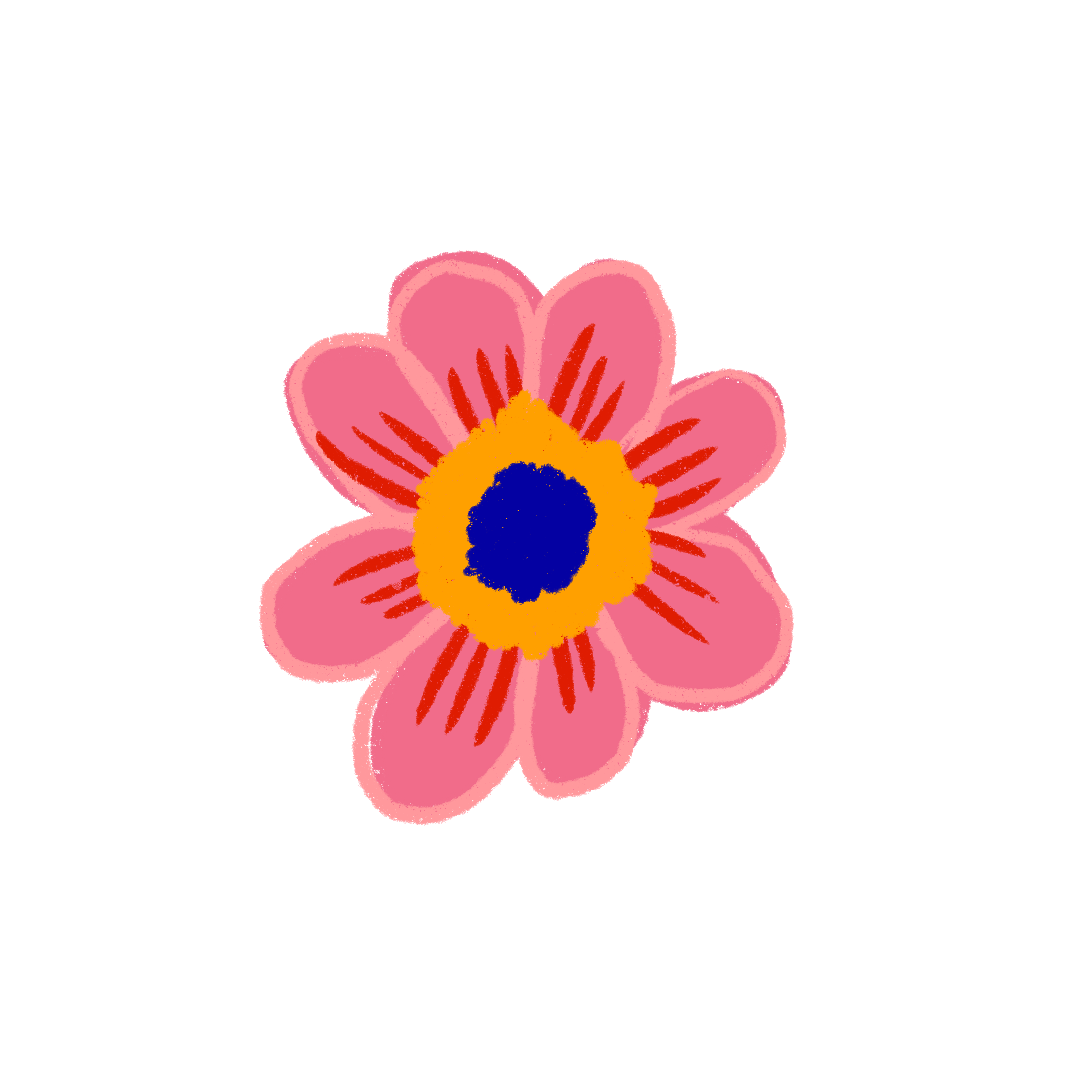 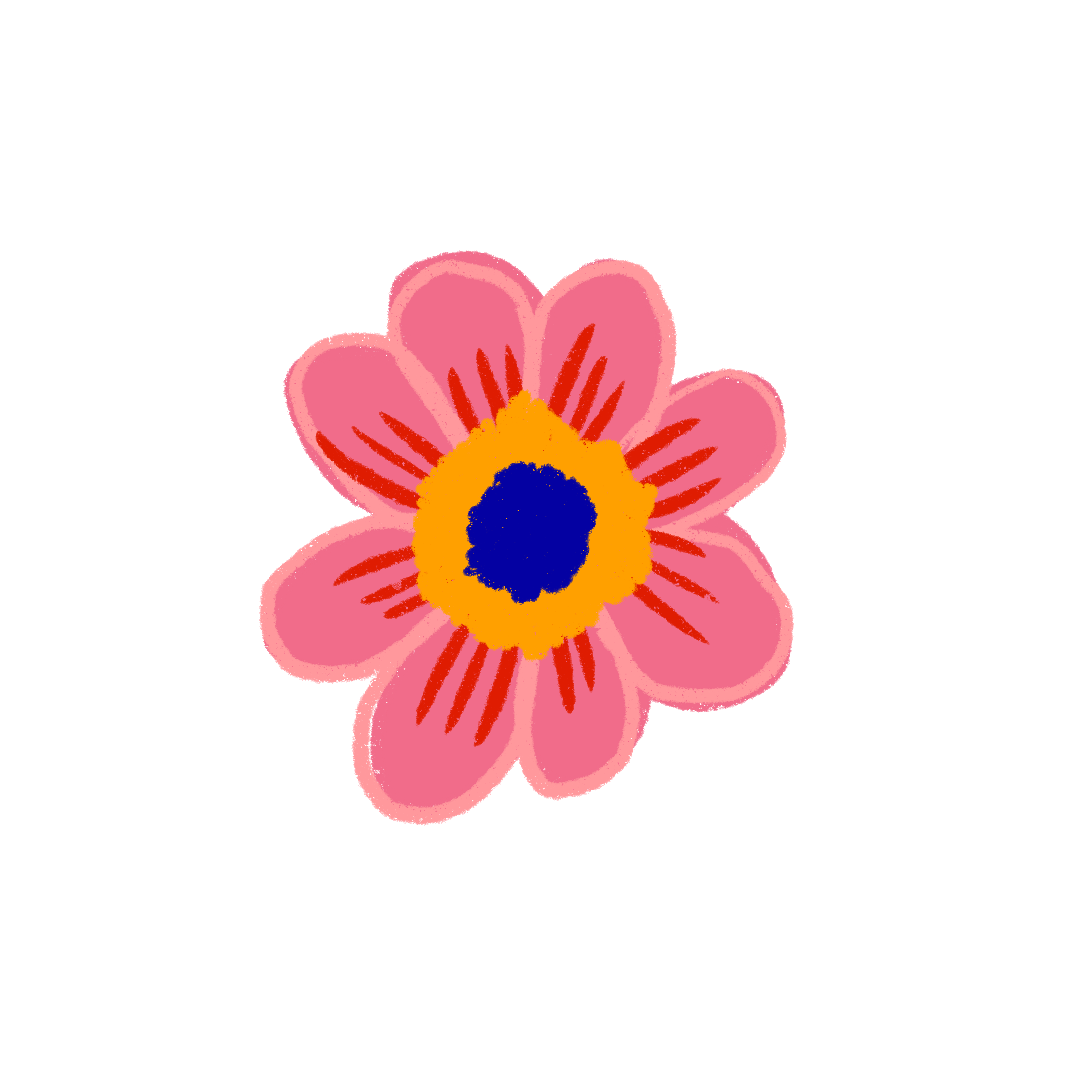 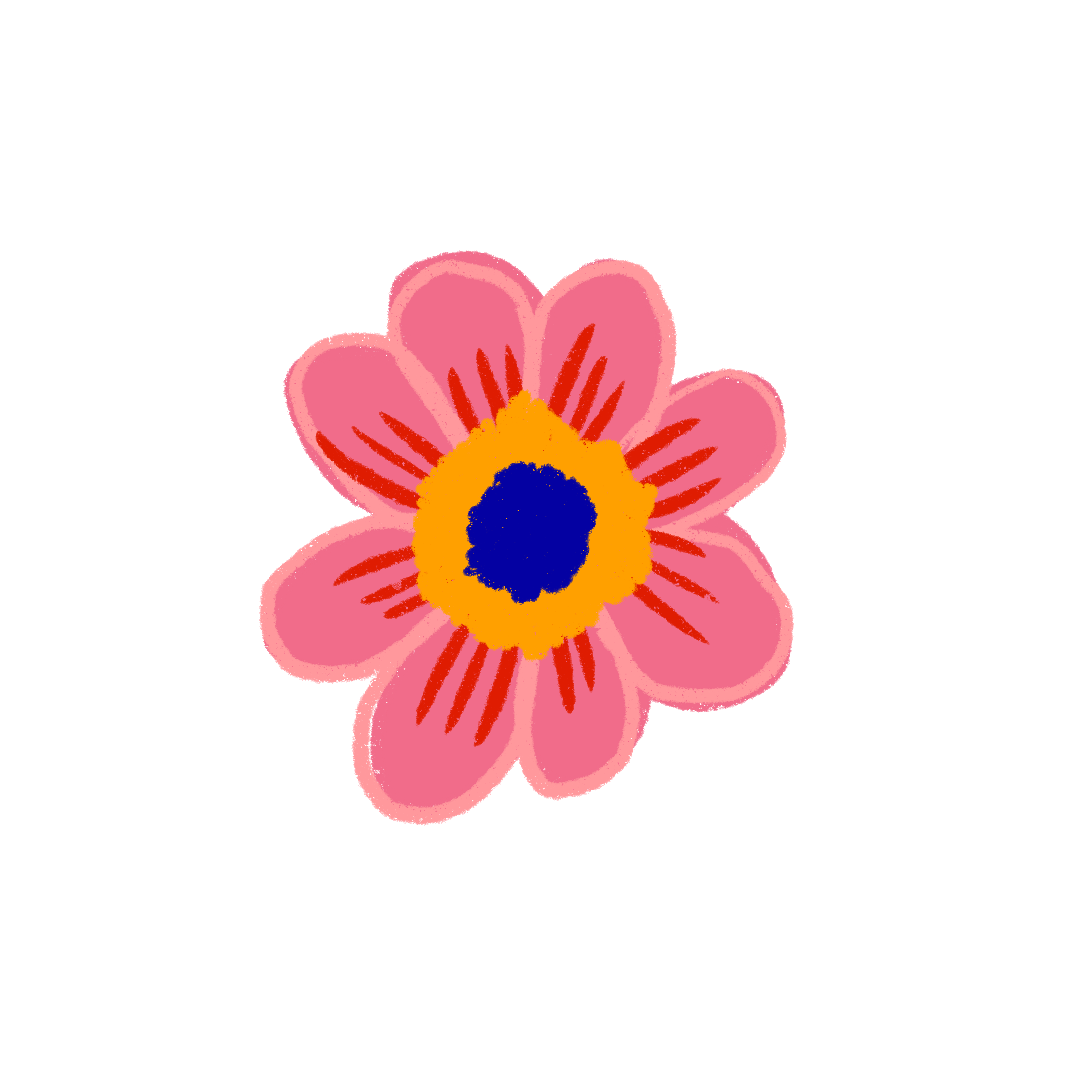 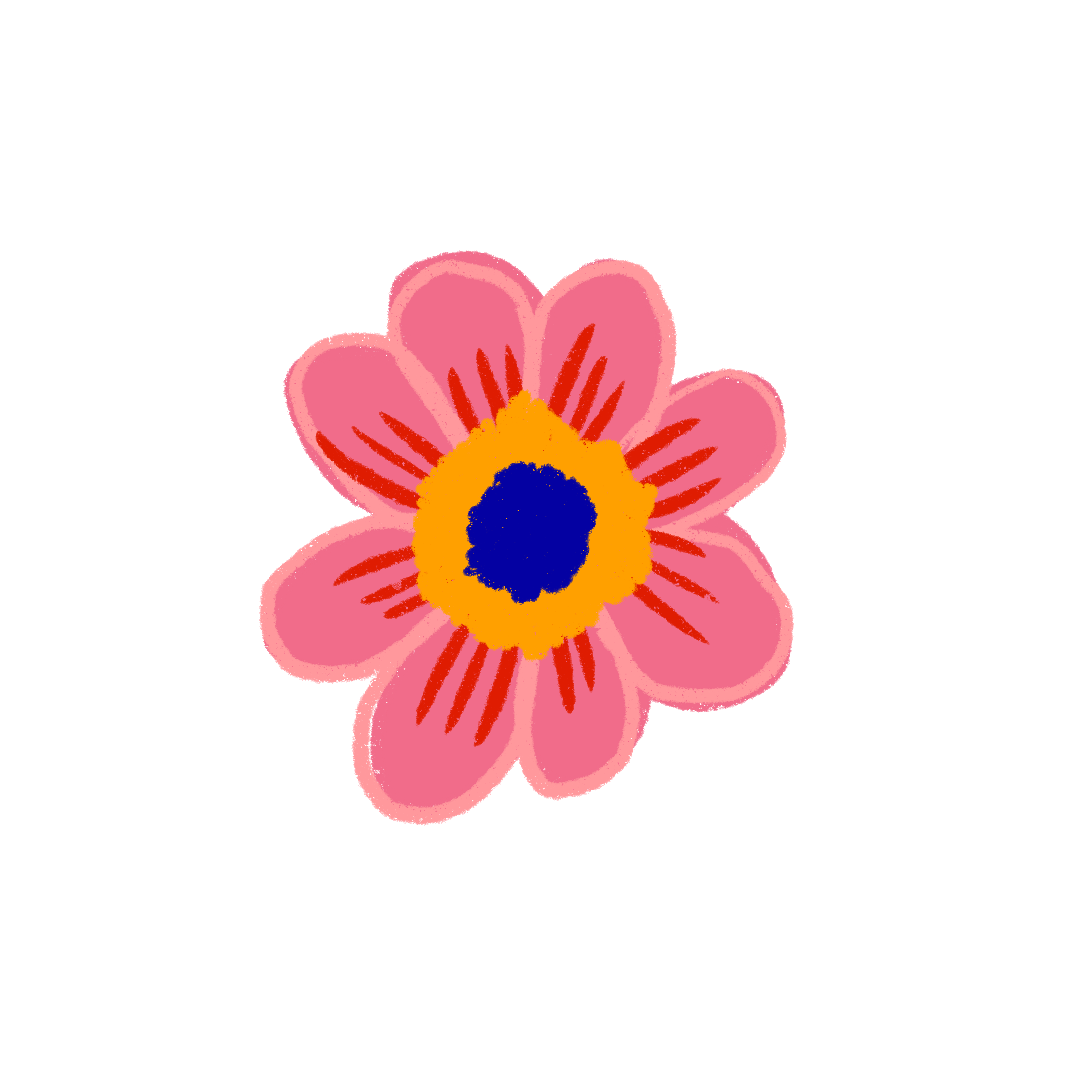 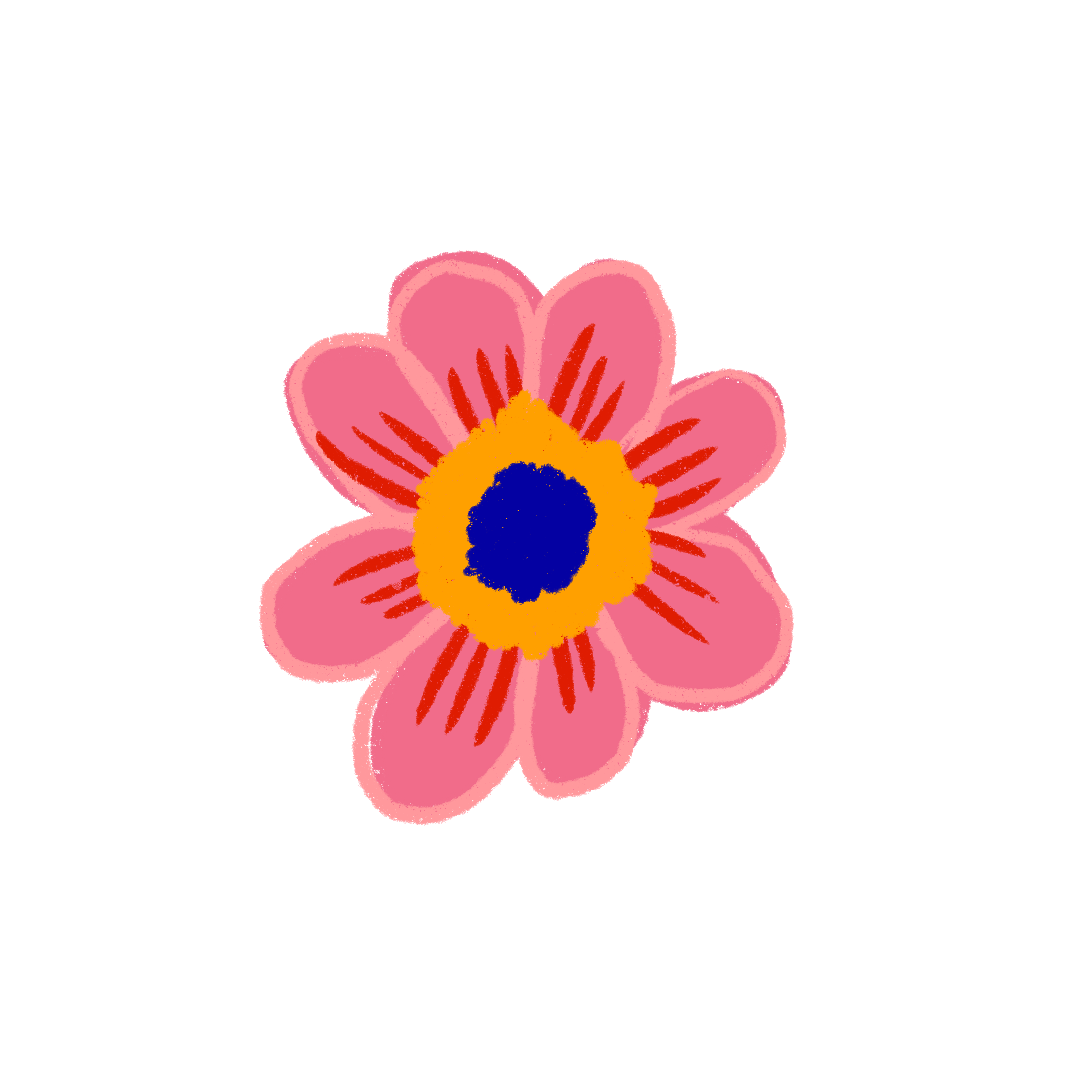 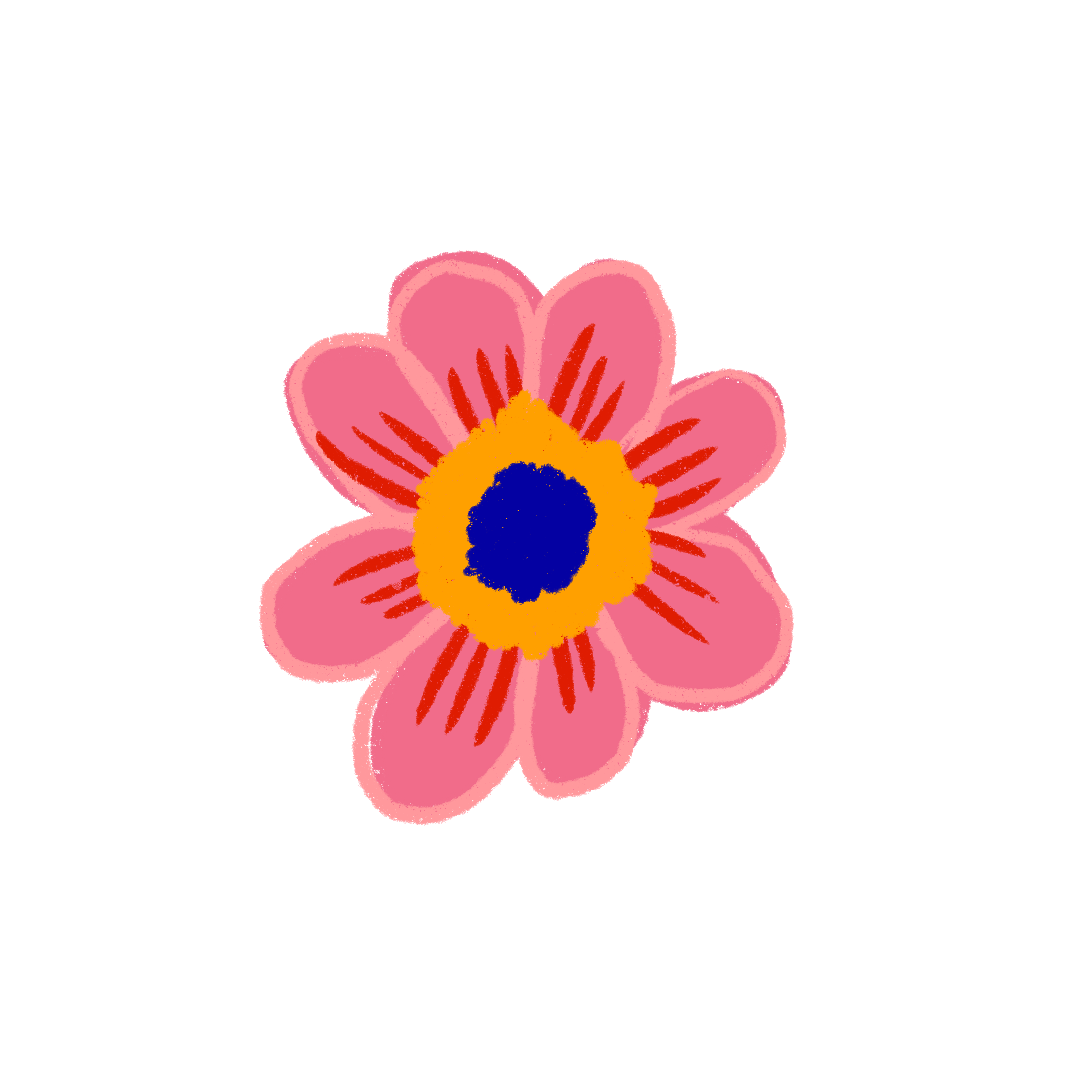 Listen and Repeat
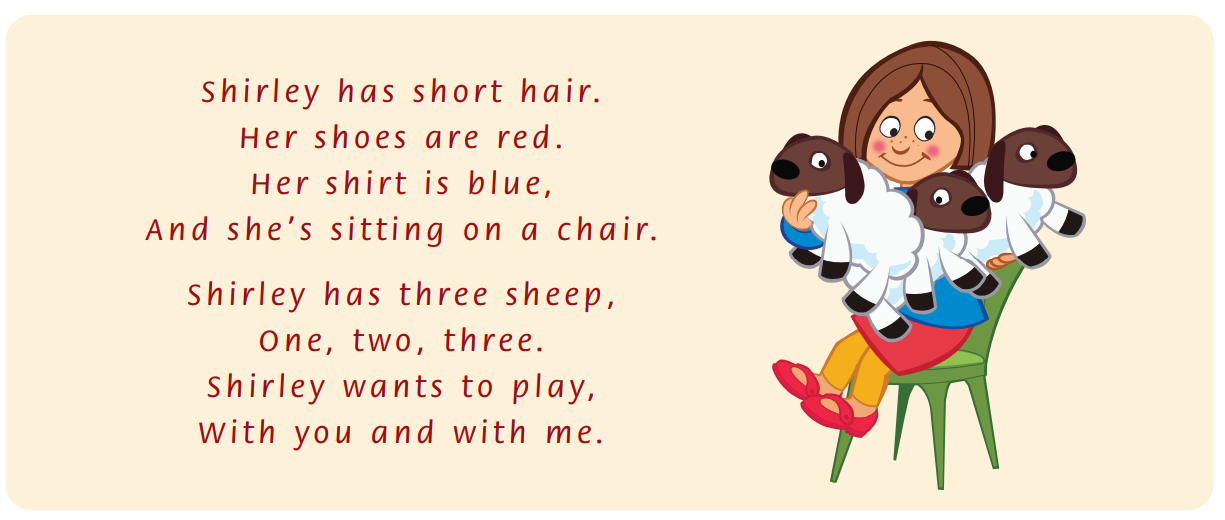 Listen and Chant
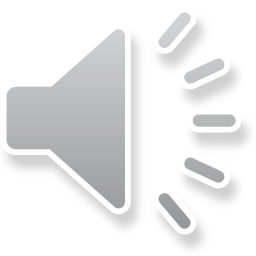 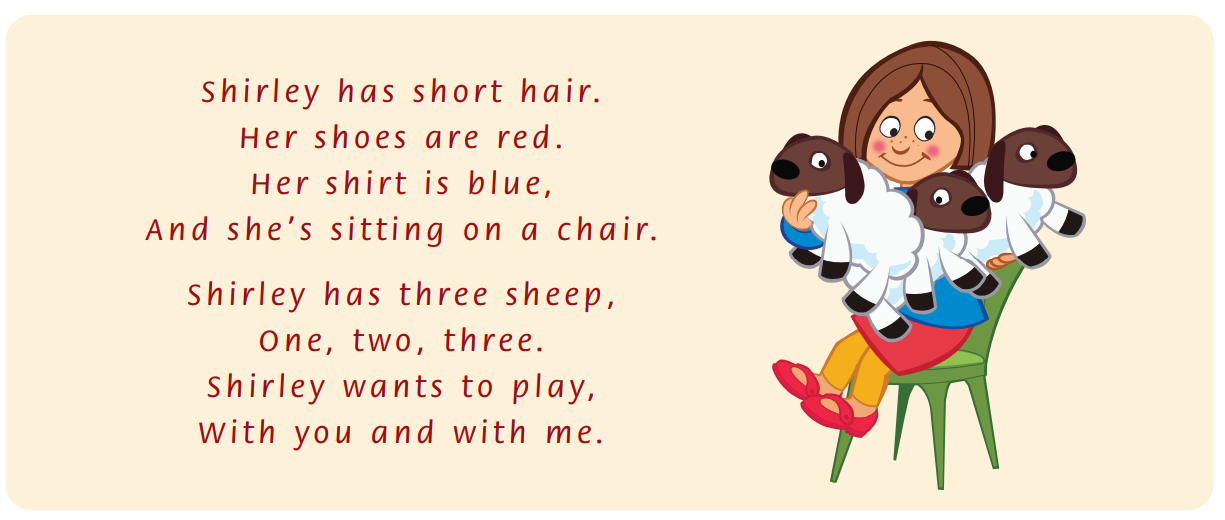 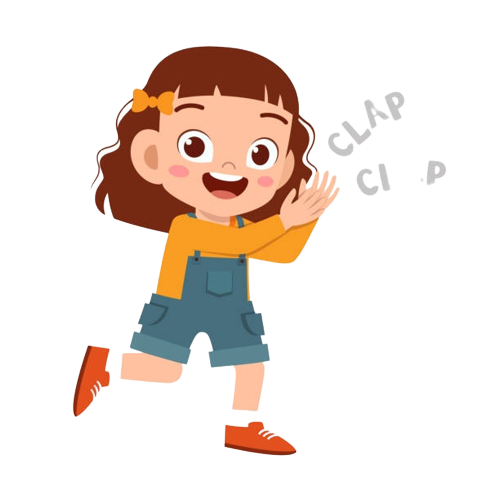 Good job!
Look, Write and Say
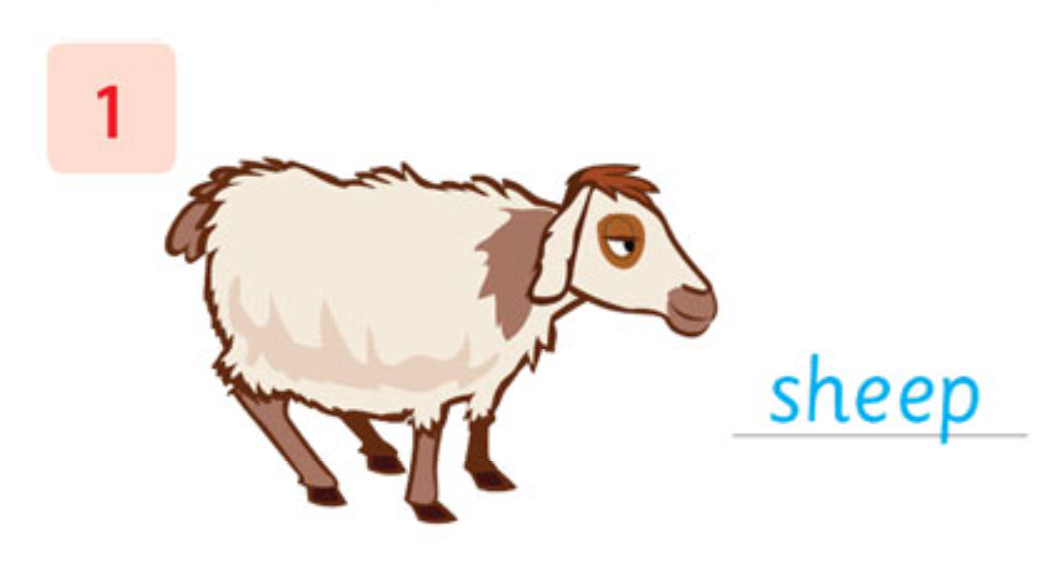 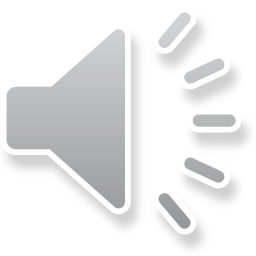 sheep
[Speaker Notes: Do number 1 with the whole class as an example.]
Look, Write and Say
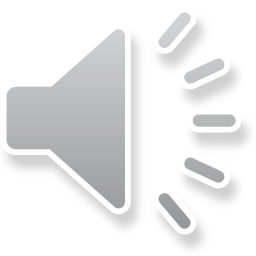 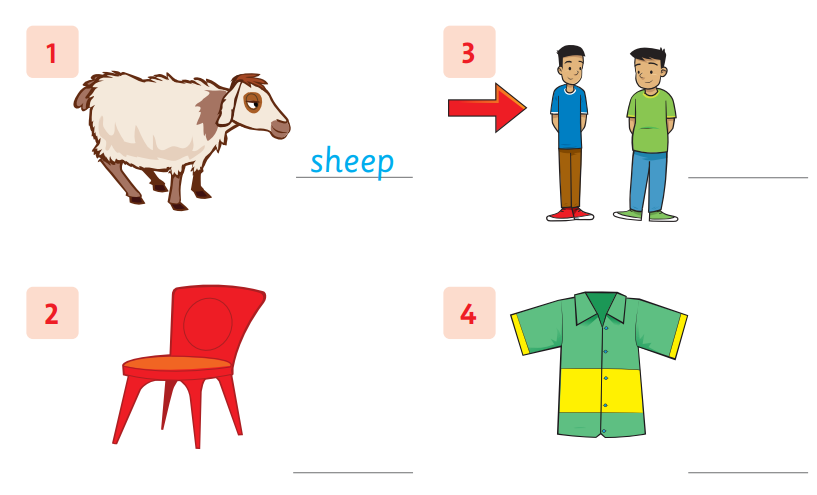 [Speaker Notes: Students do the task individually.]
Work in Pairs
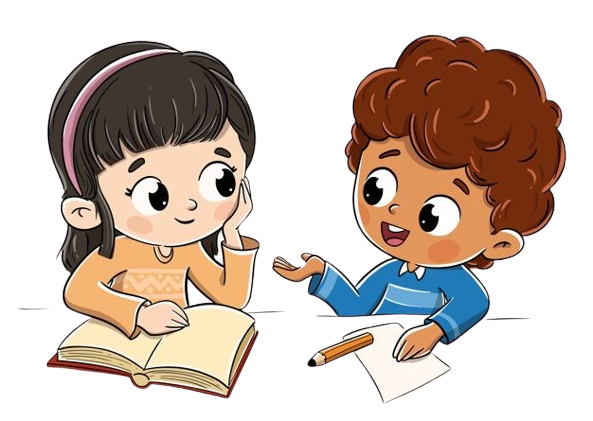 Peer-check your answers
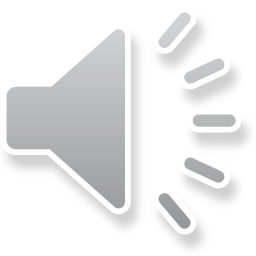 Let’s check!
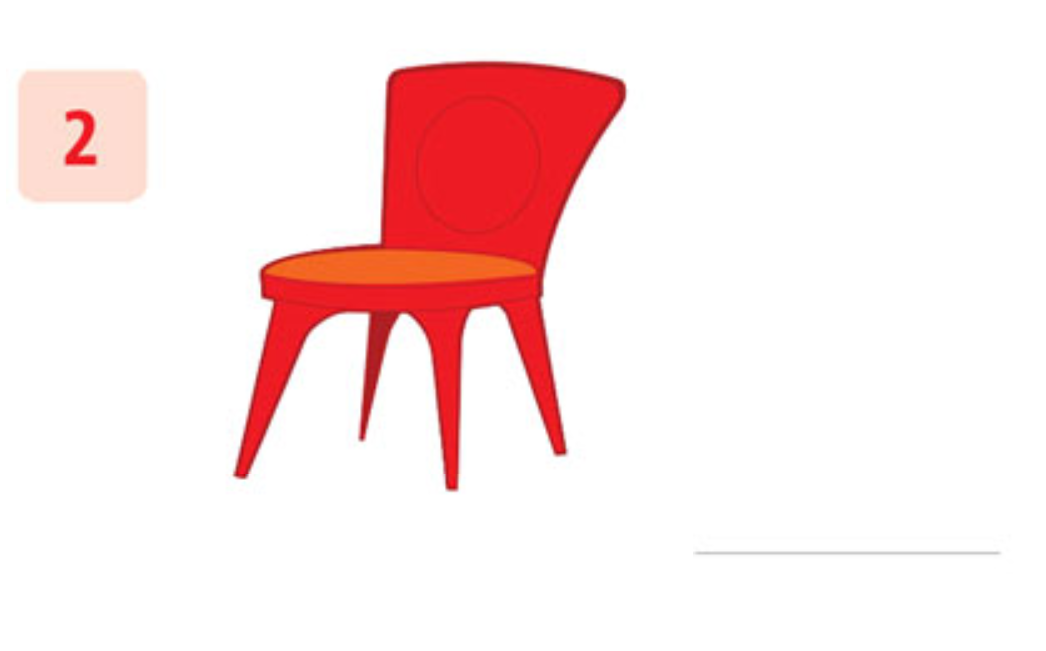 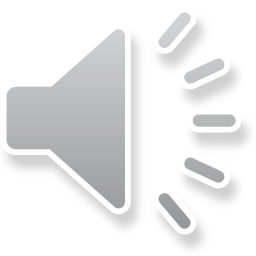 chair
[Speaker Notes: Answers: 
1. sheep     2. chair     3. thin     4. shirt]
Let’s check!
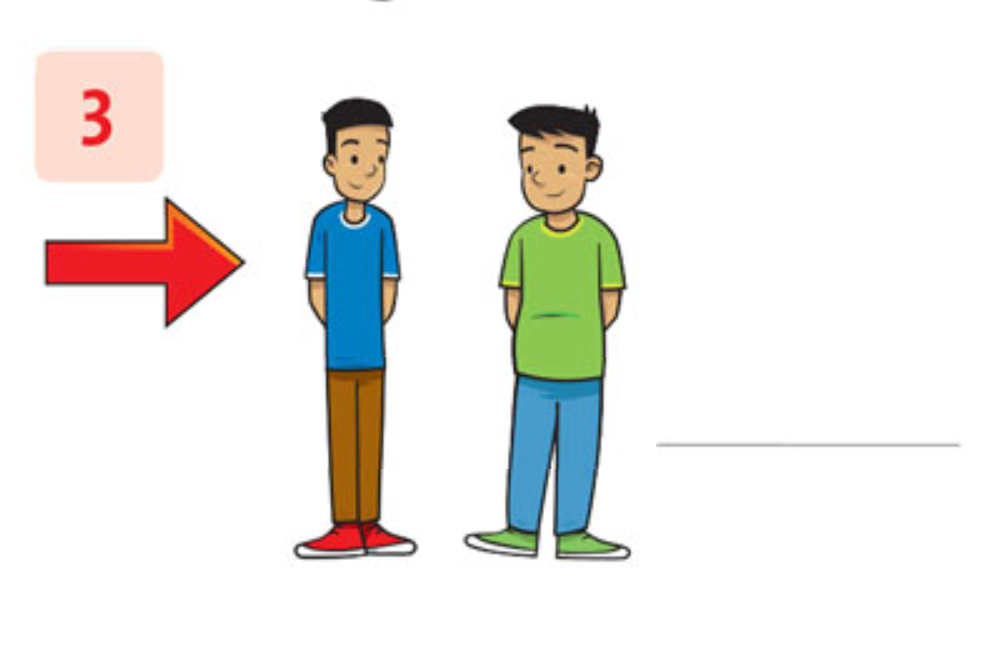 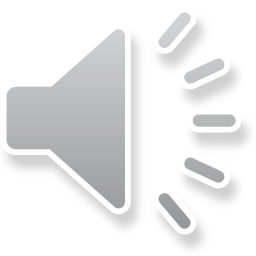 thin
[Speaker Notes: Answers: 
1. sheep     2. chair     3. thin     4. shirt]
Let’s check!
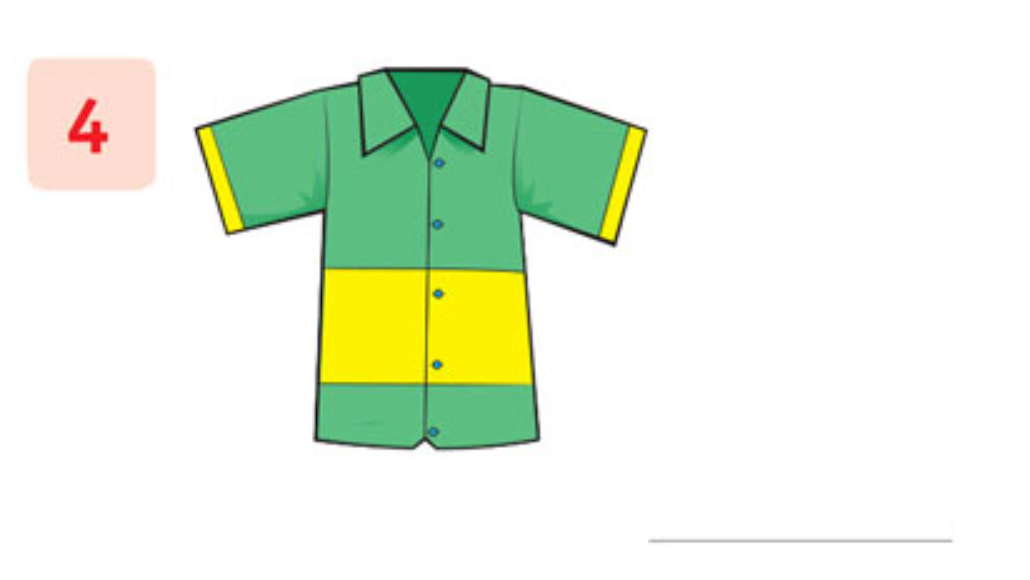 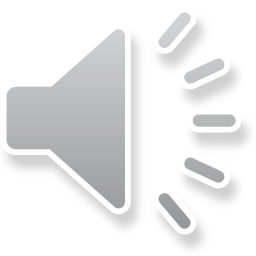 shirt
[Speaker Notes: Answers: 
1. sheep     2. chair     3. thin     4. shirt]
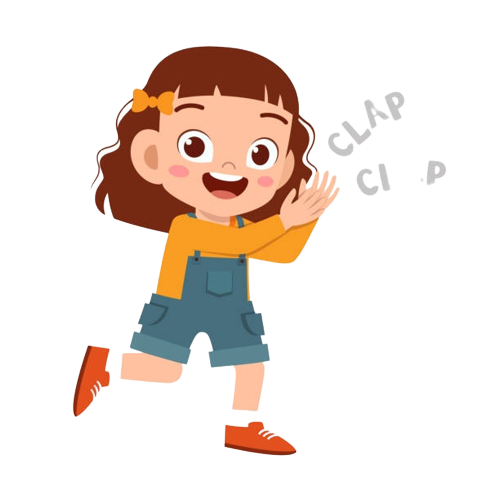 Good job!
Game
PROBLEM SOLVING!
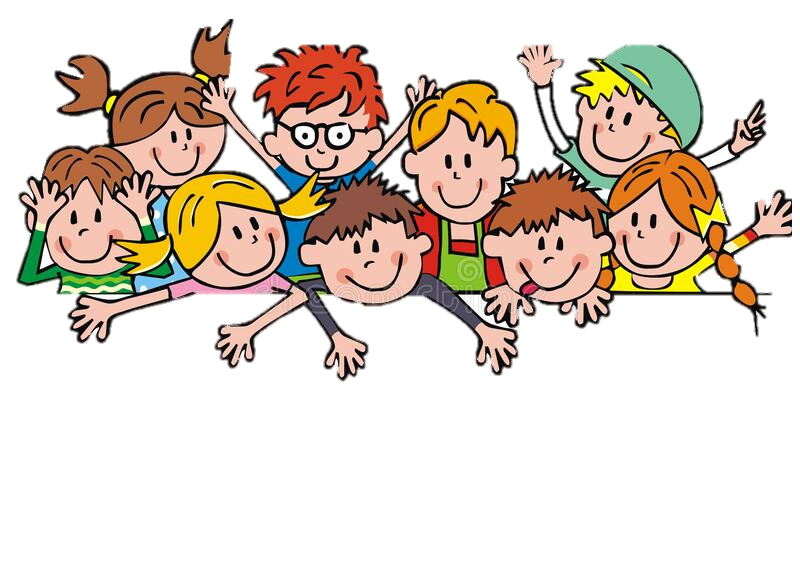 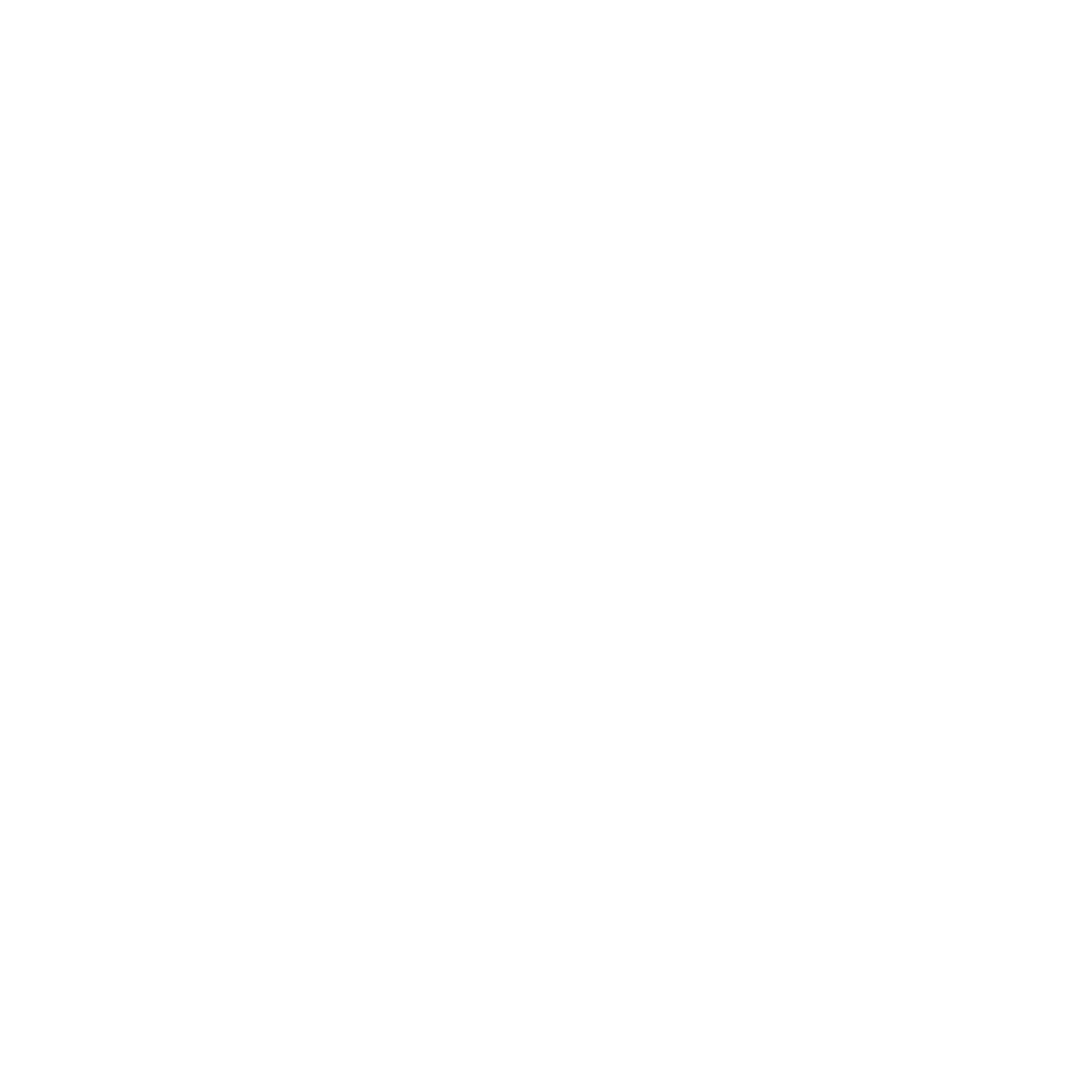 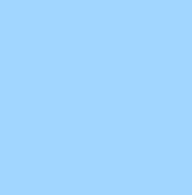 ODD ONE OUT
ch
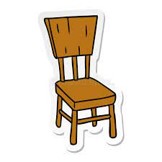 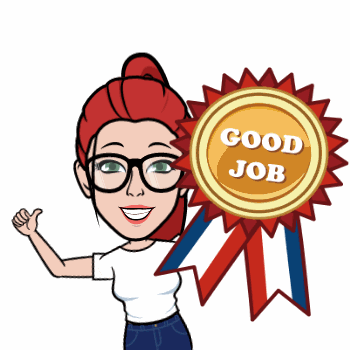 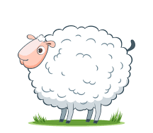 Next
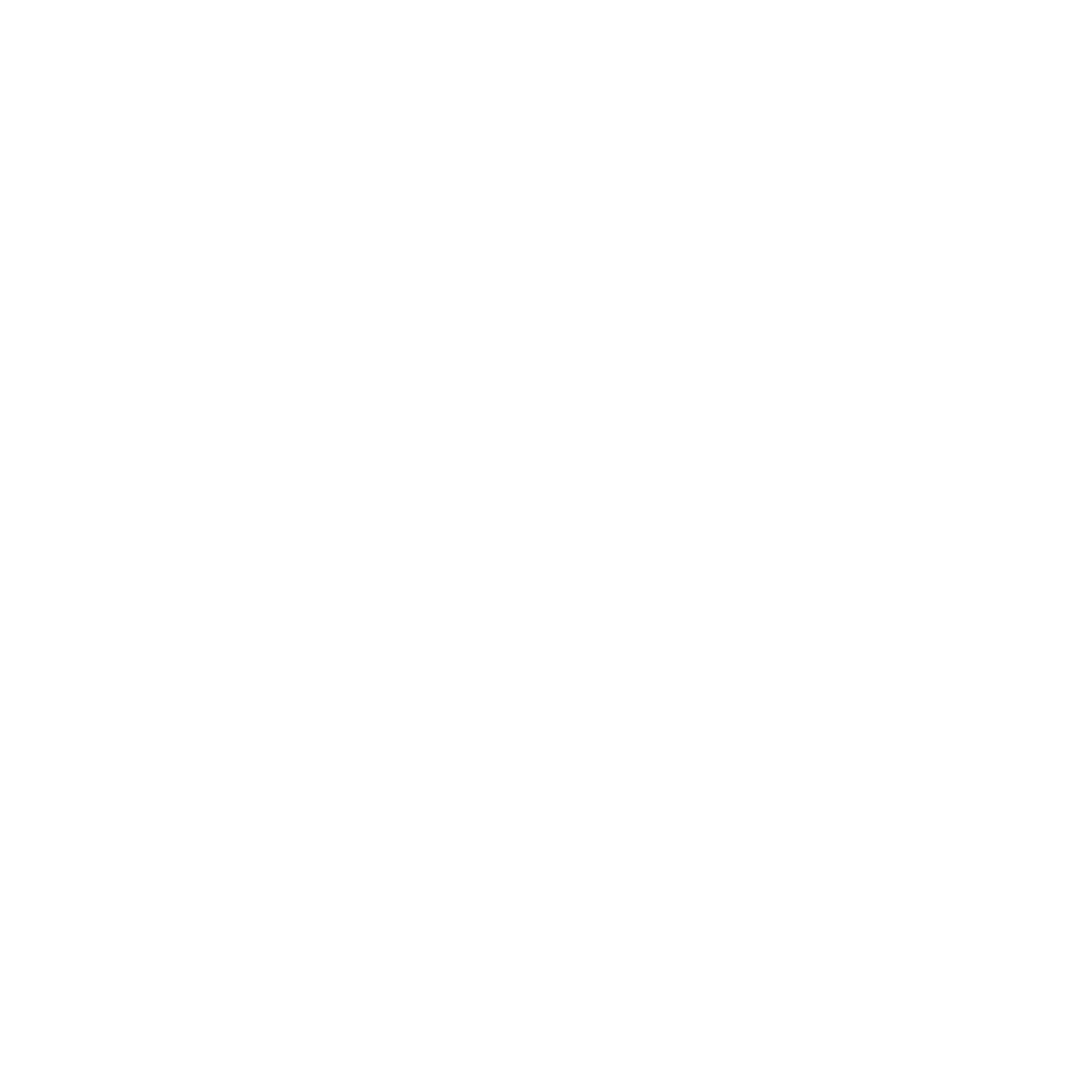 Try again!
Correct!
Try again!
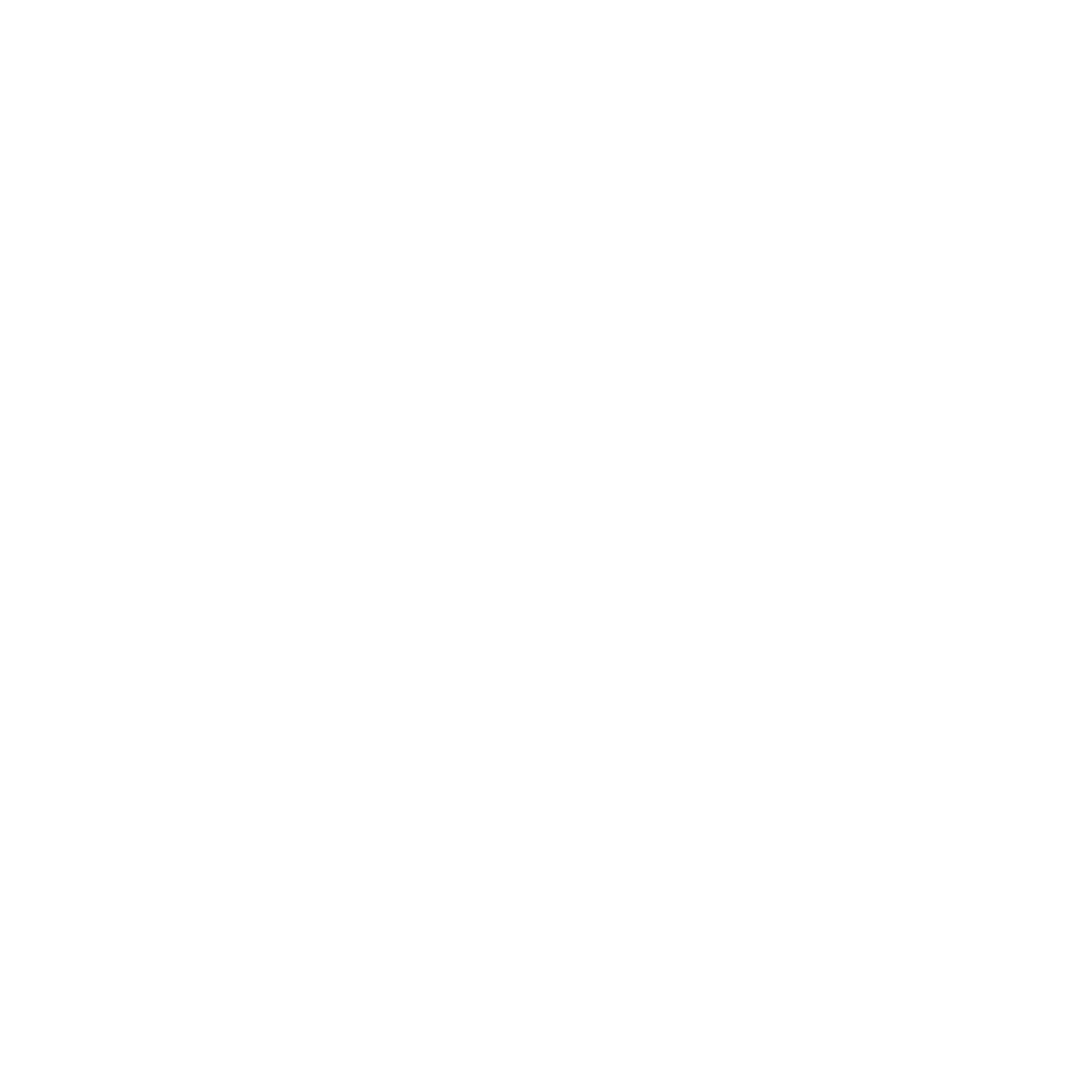 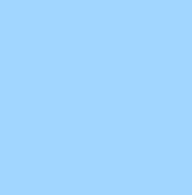 ODD ONE OUT
sh
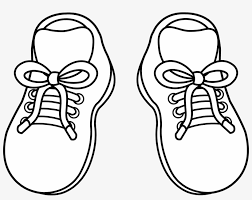 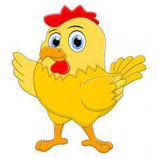 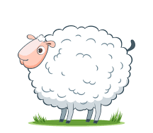 Next
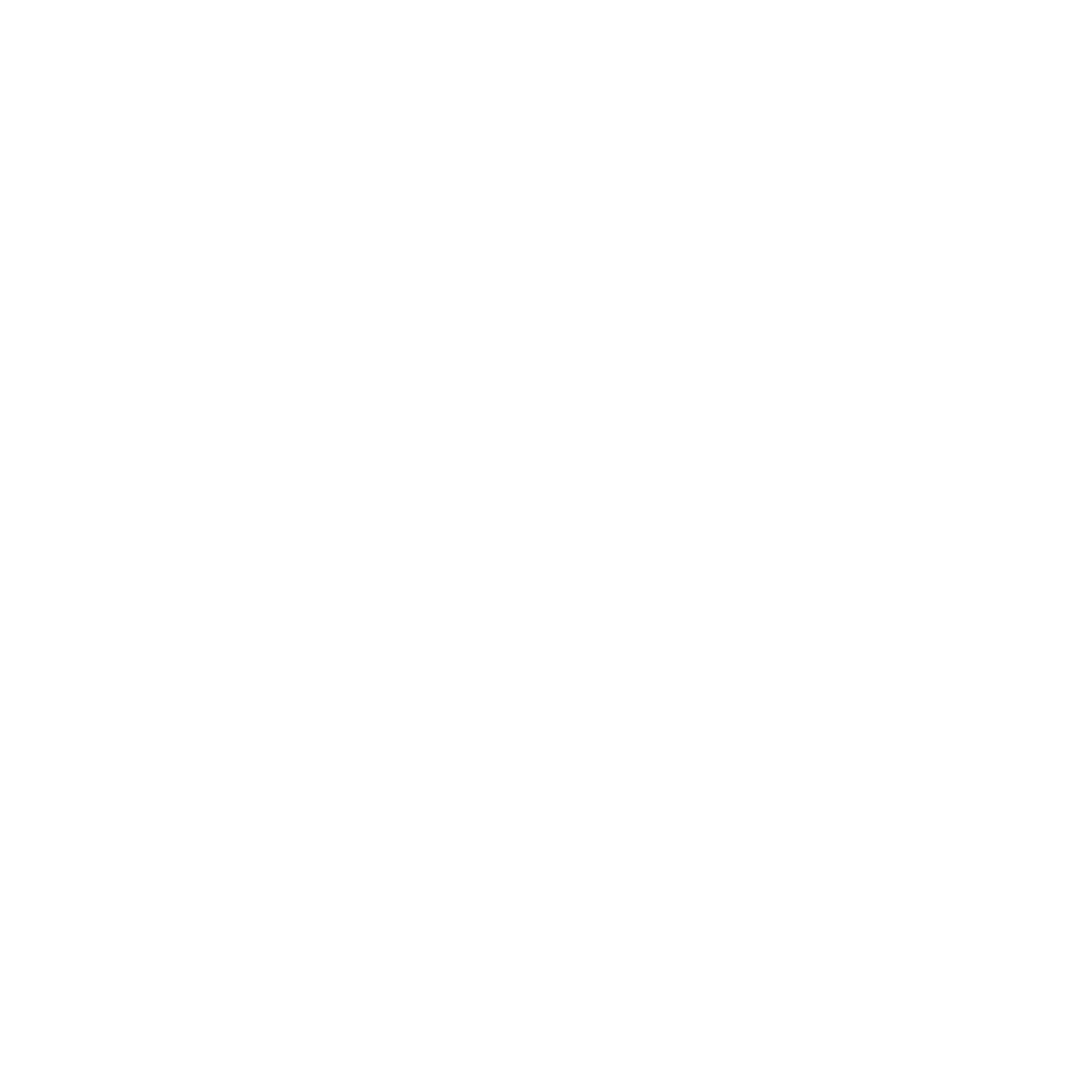 Correct!
Try again!
Try again!
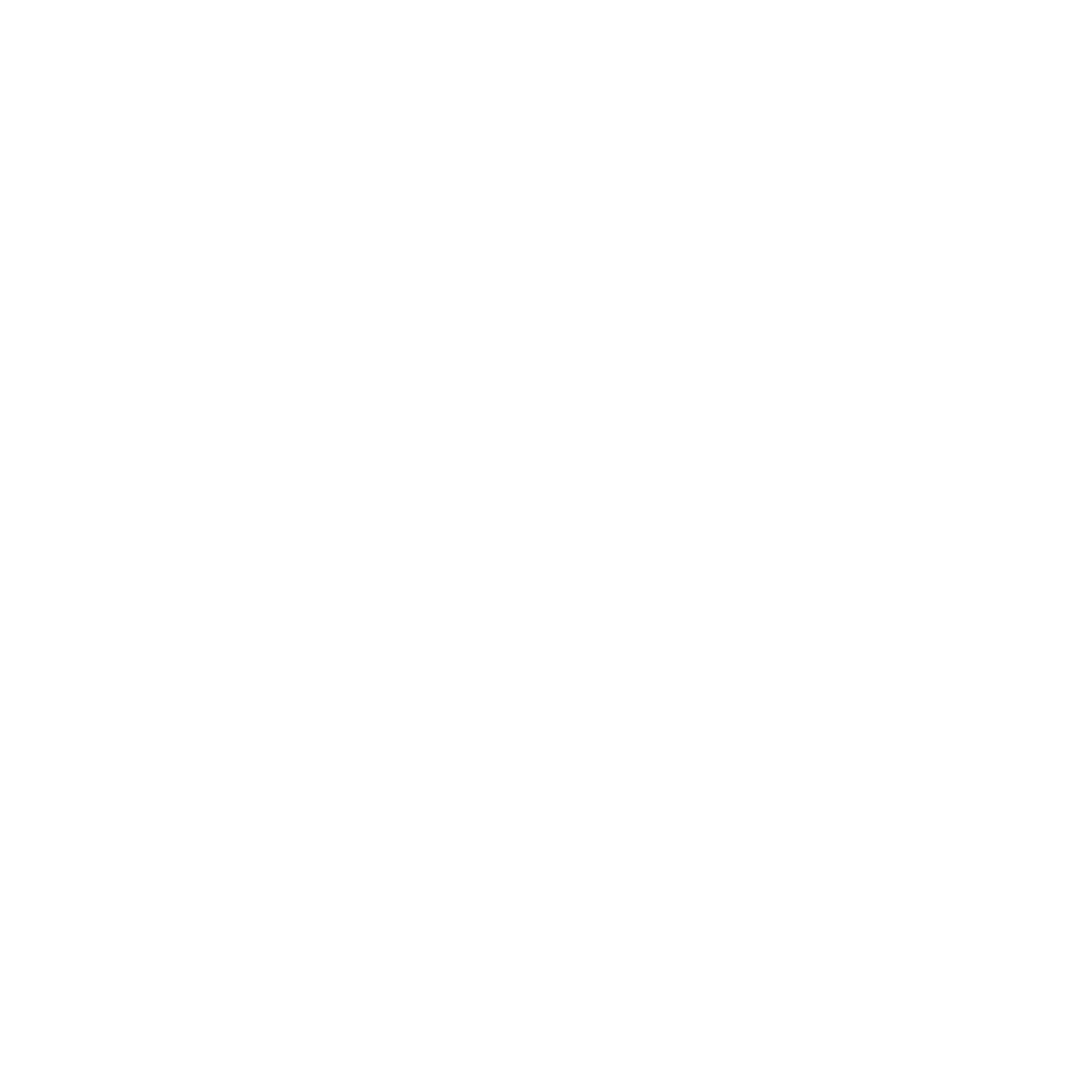 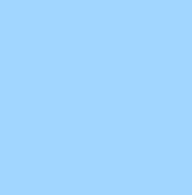 ODD ONE OUT
th
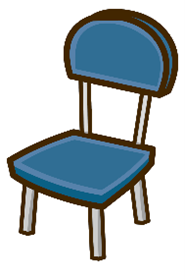 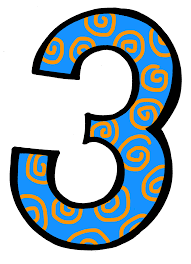 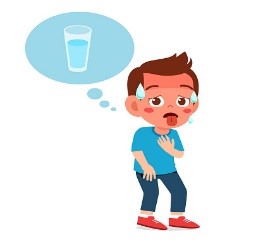 Next
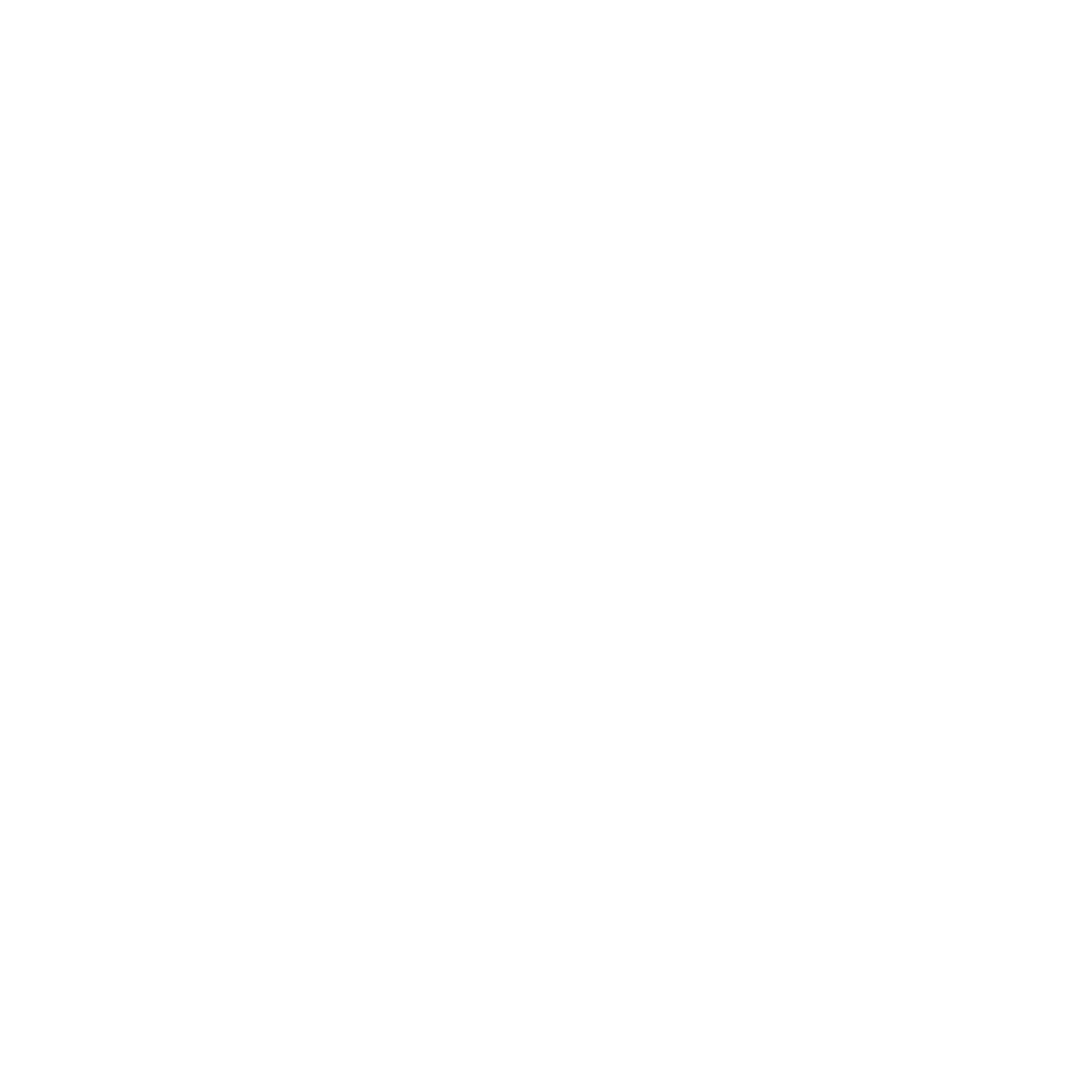 Try again!
Correct!
Try again!
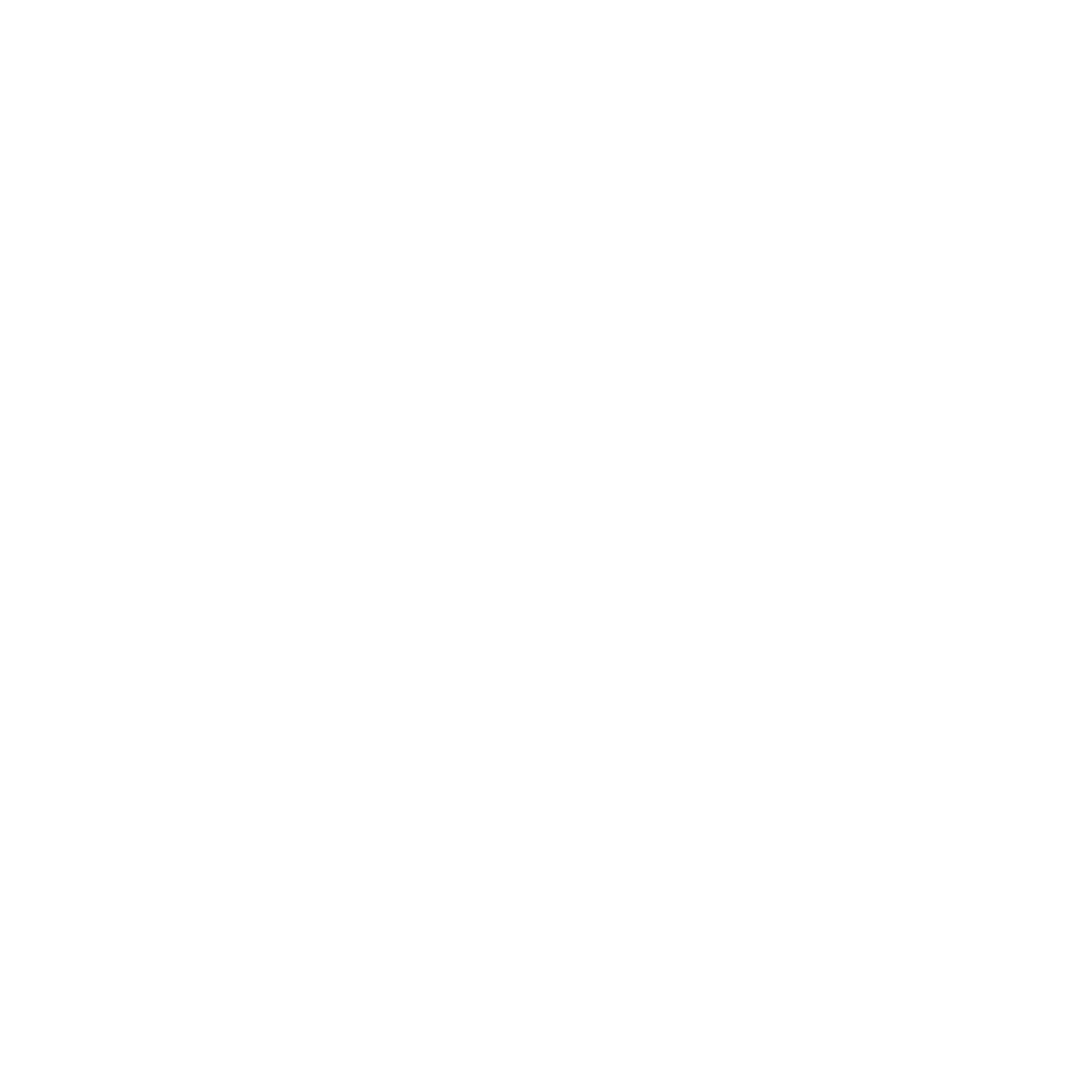 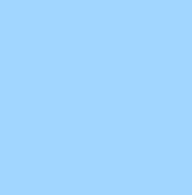 READ AND CHOOSEshoes
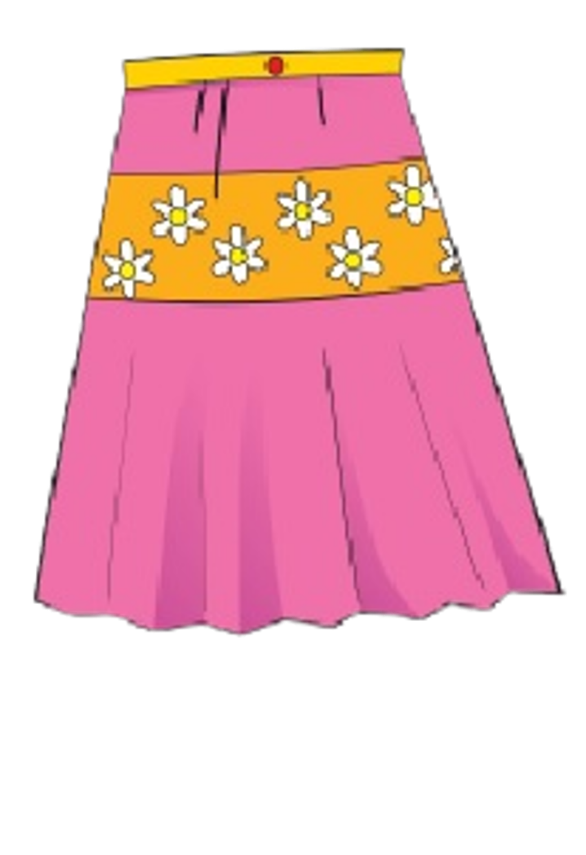 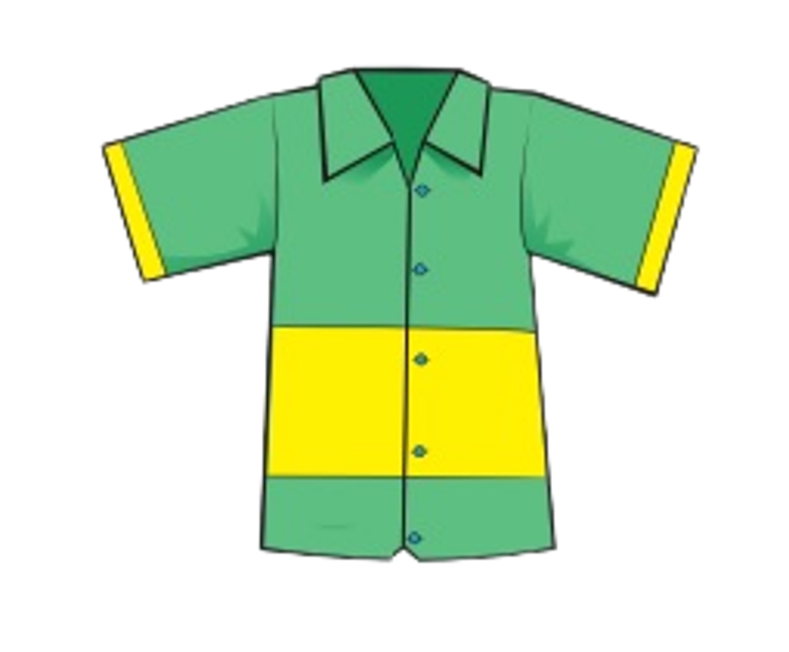 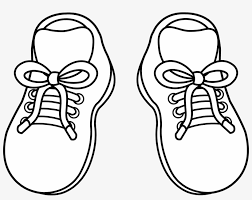 Next
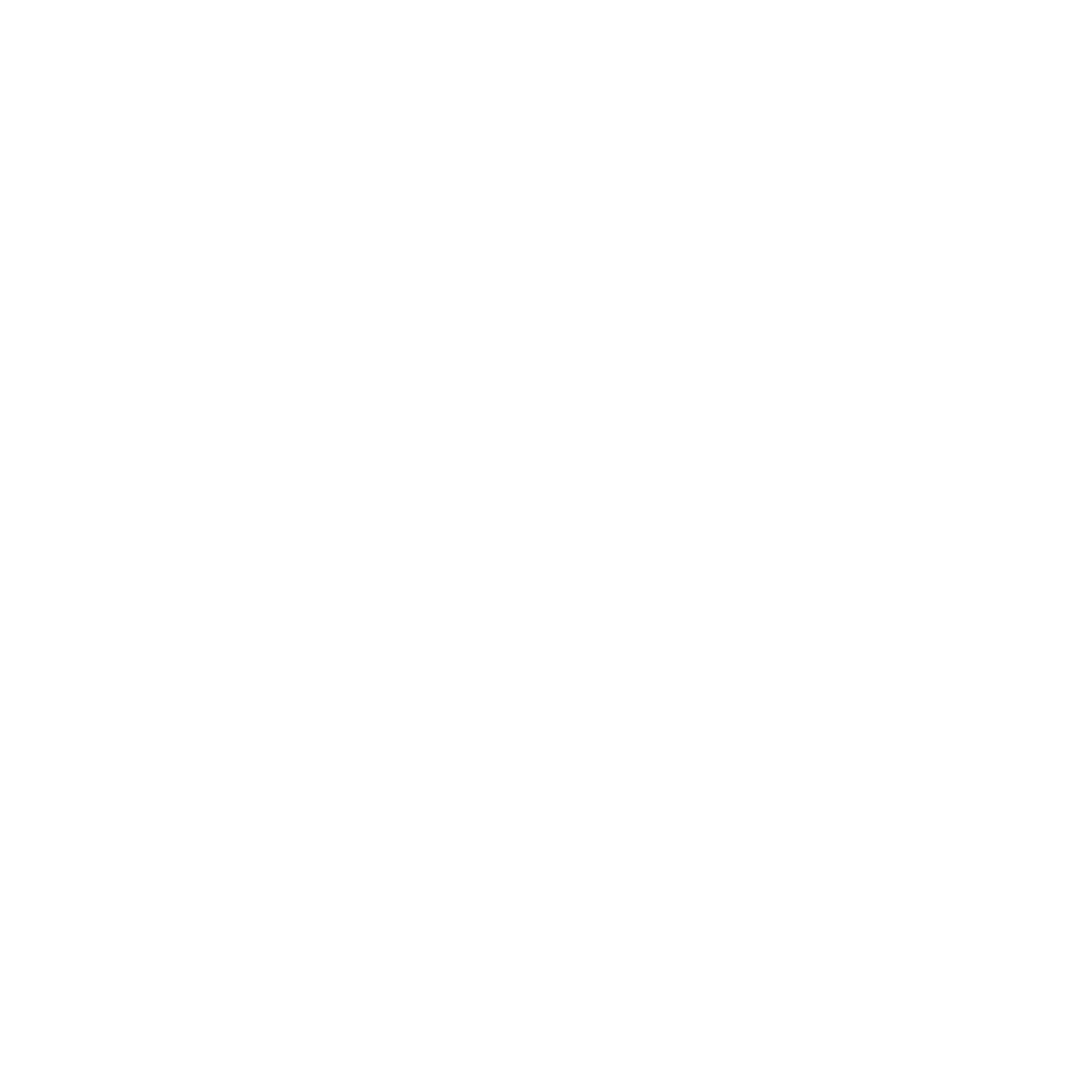 Try again!
Correct!
Try again!
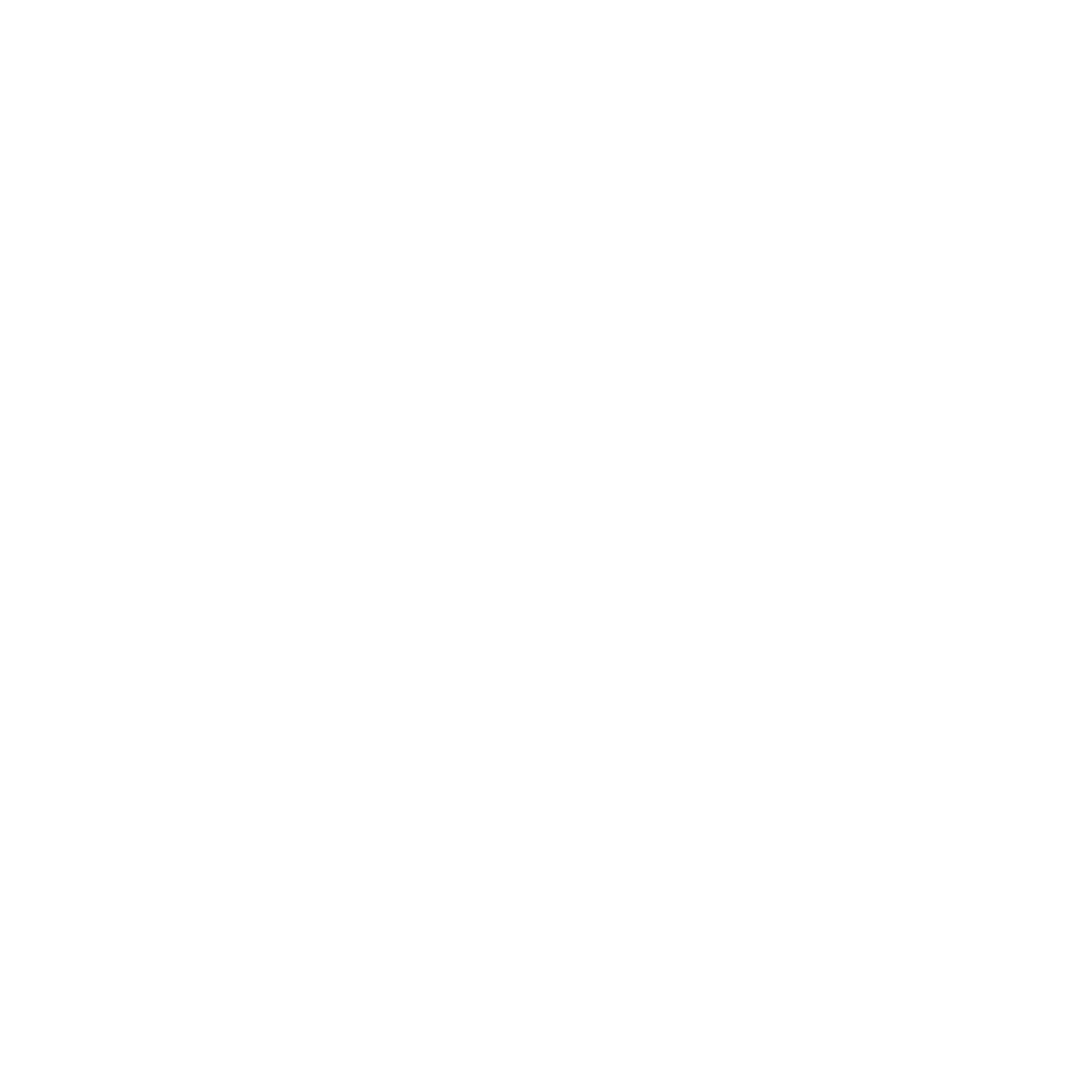 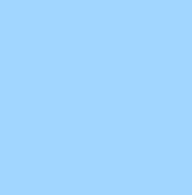 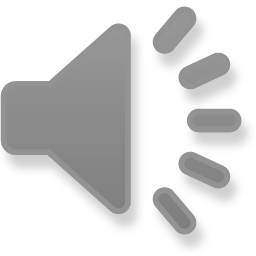 LISTEN AND CHOOSE
th
sh
ch
Next
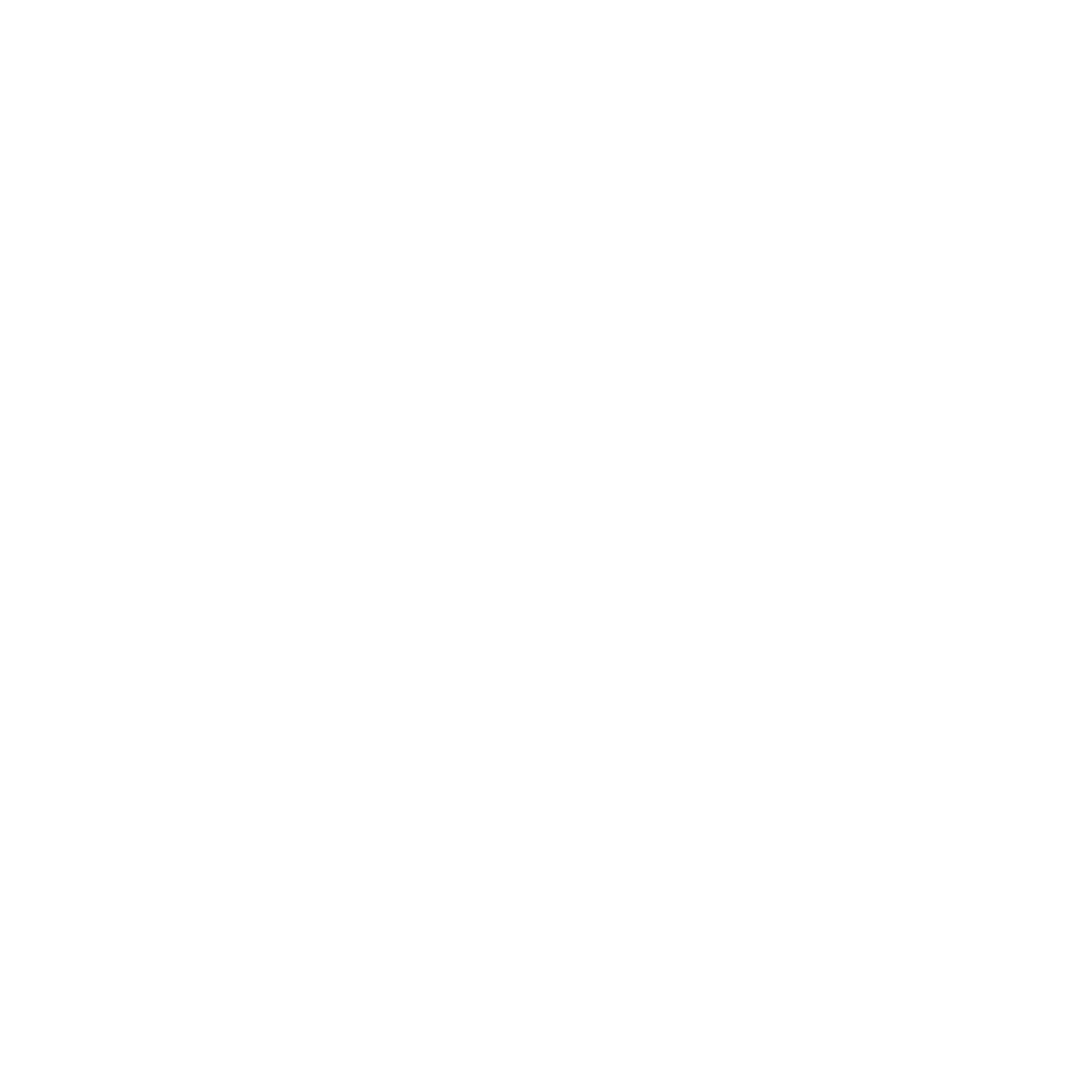 Try again!
Correct!
Try again!
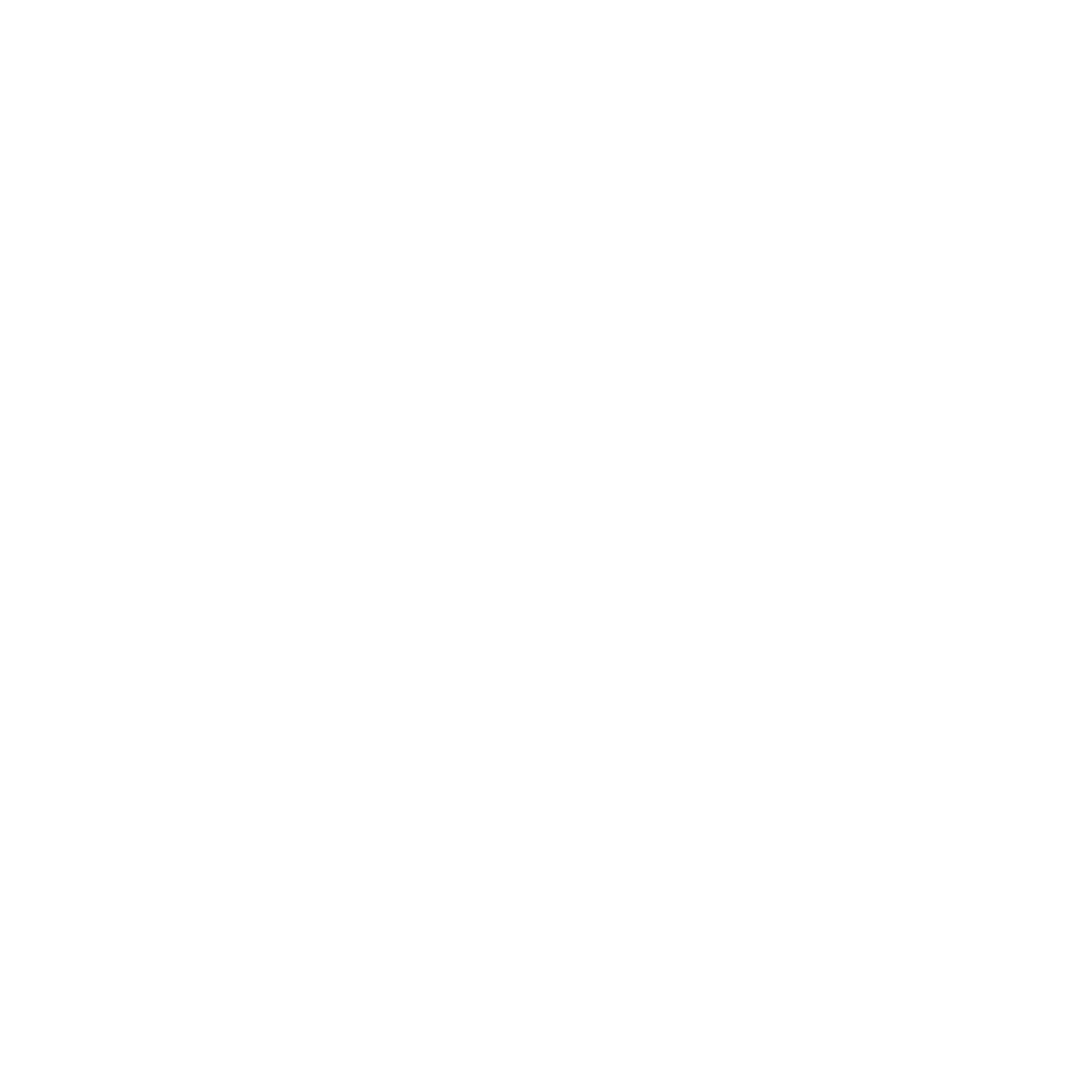 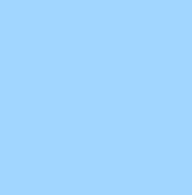 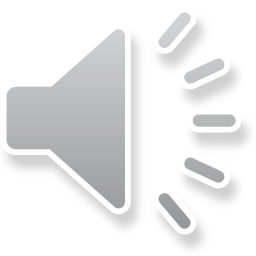 LISTEN AND CHOOSE
sh
ch
th
Next
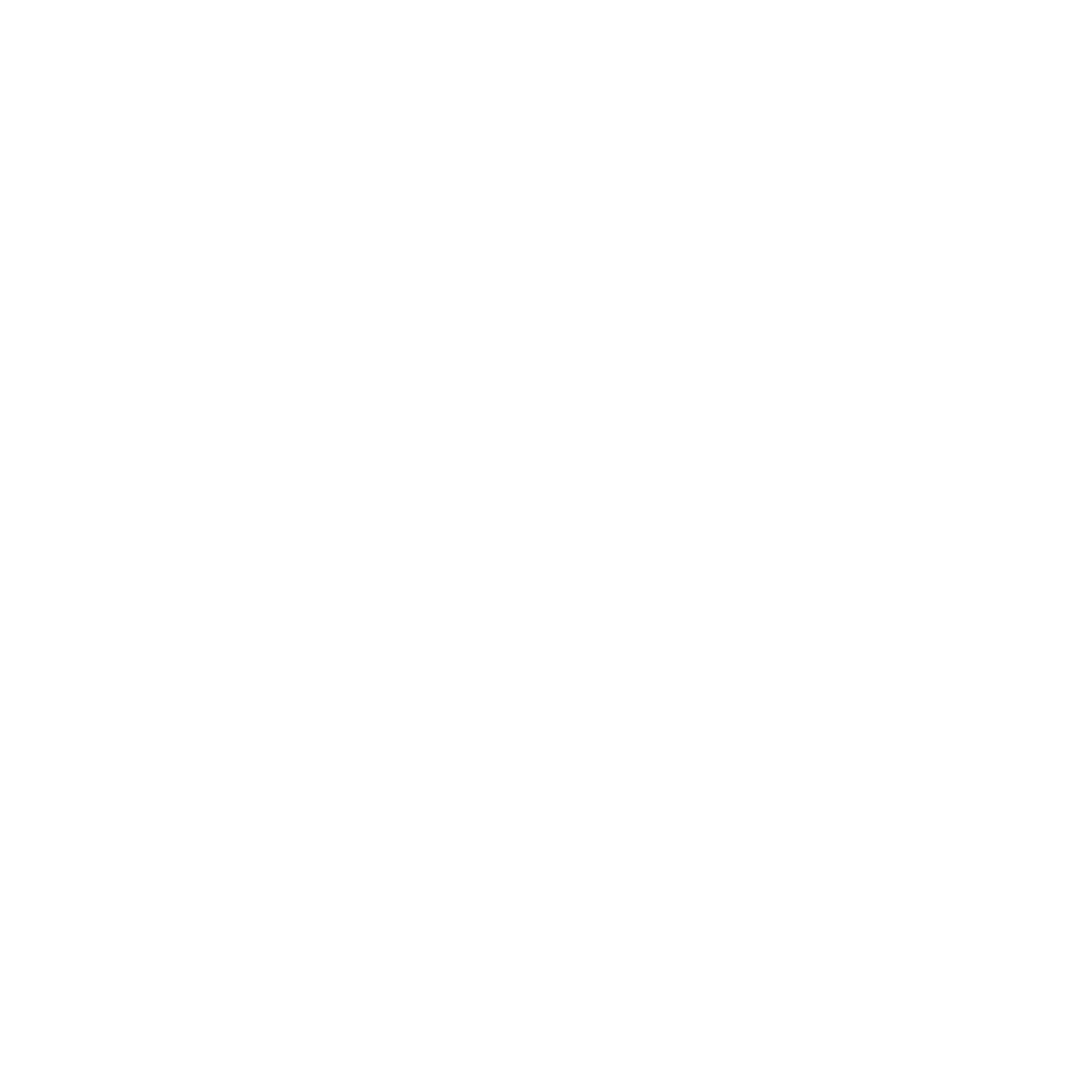 Try again!
Correct!
Try again!
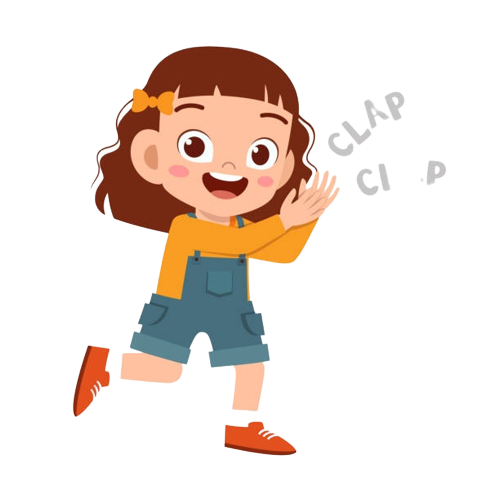 Good job!
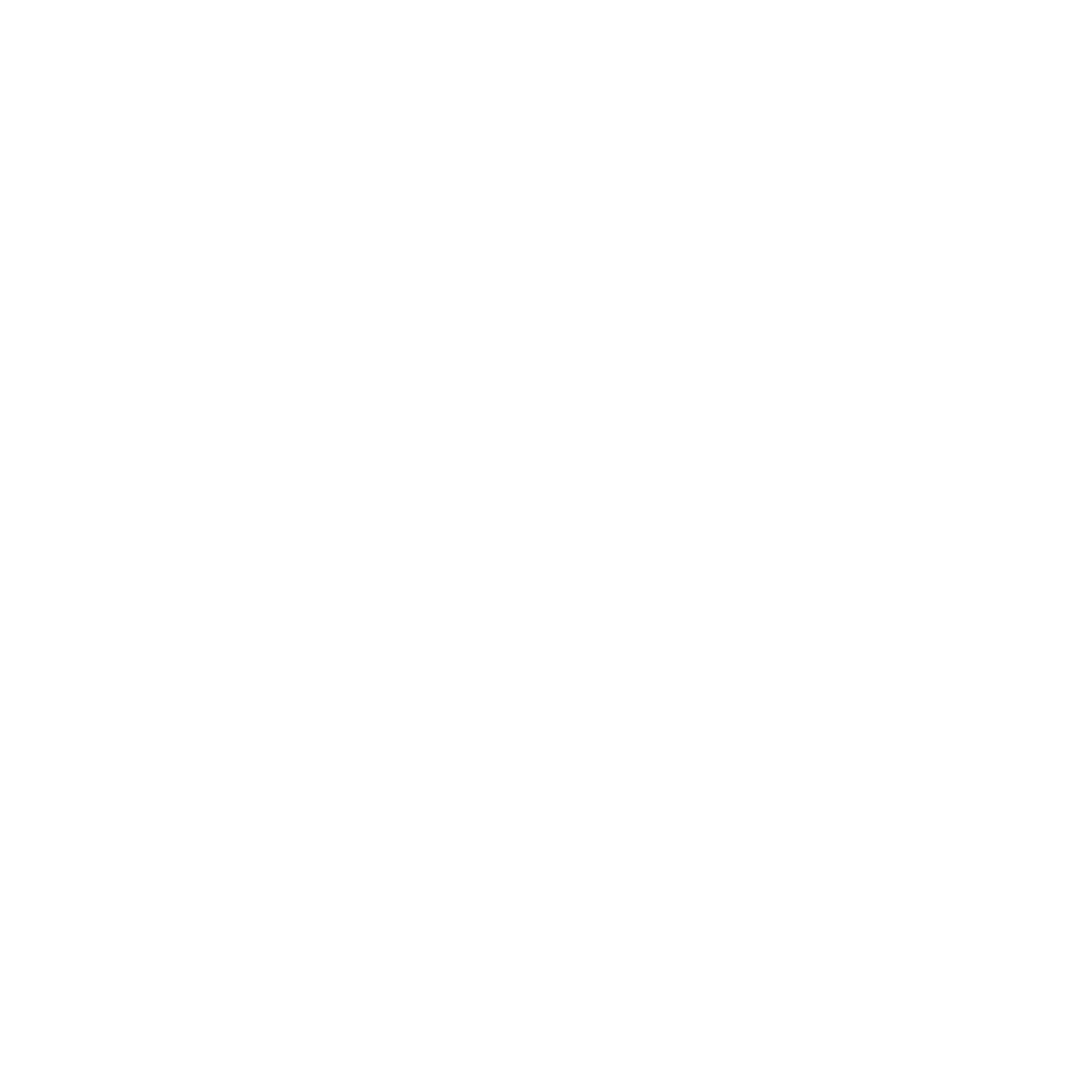 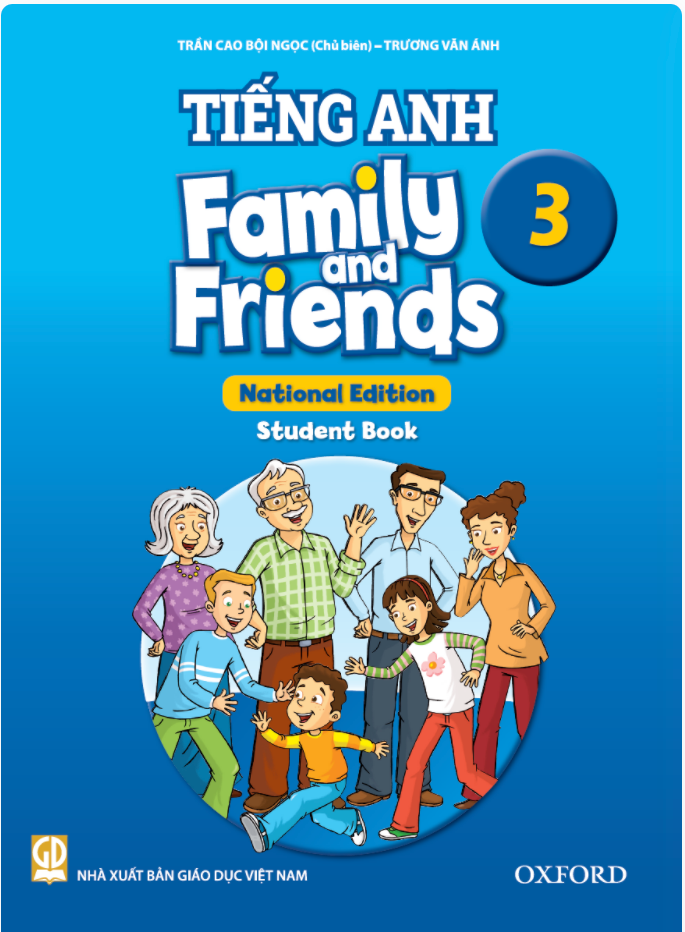 Thank you!
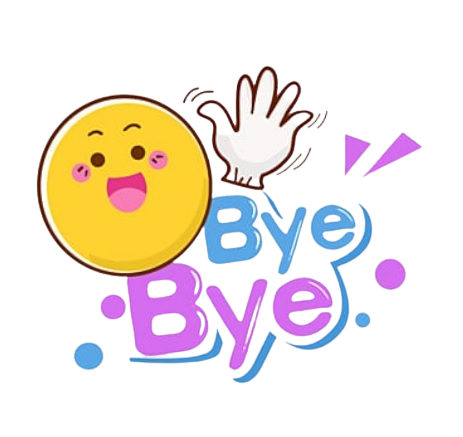 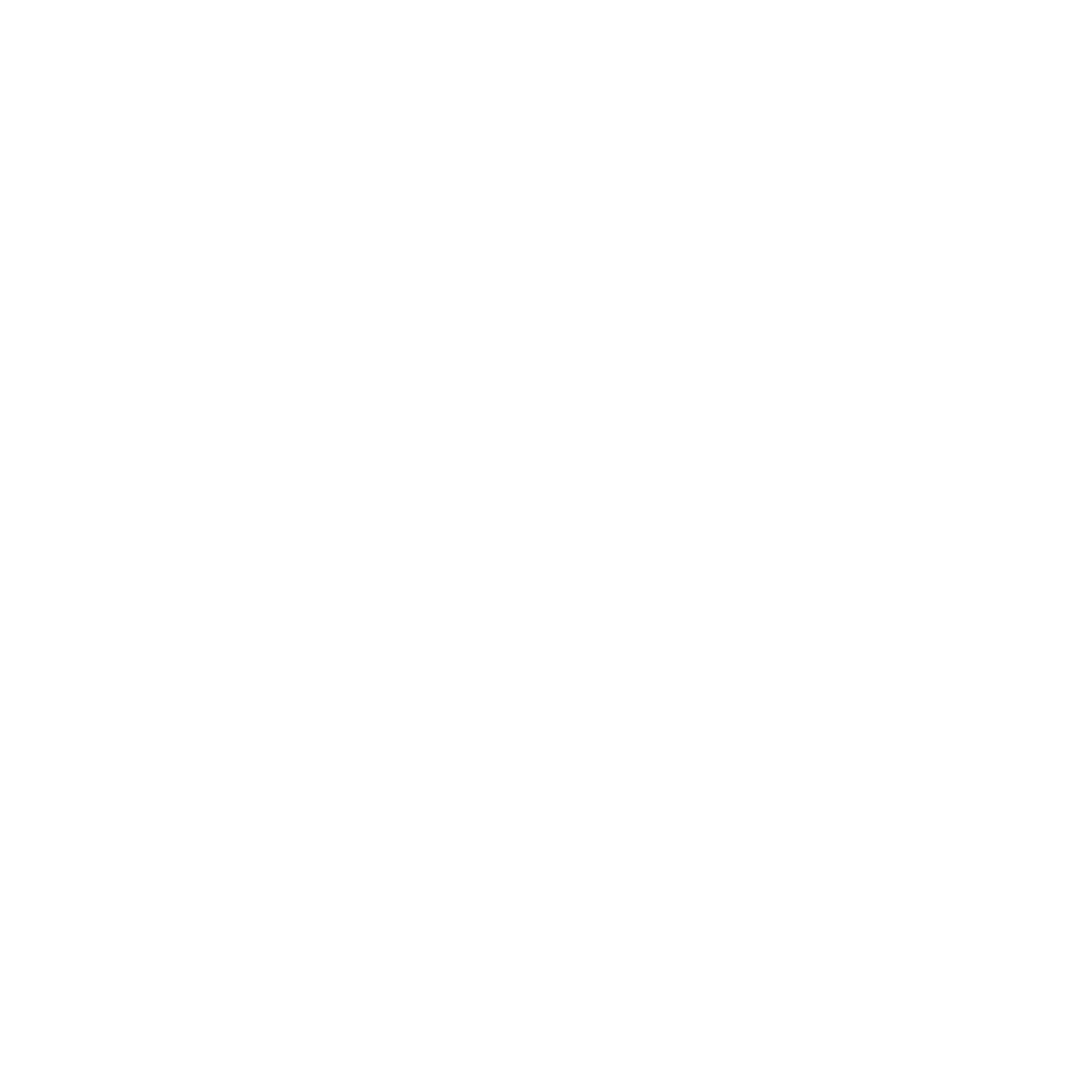